CS5670: Computer Vision
Noah Snavely
Image Classification
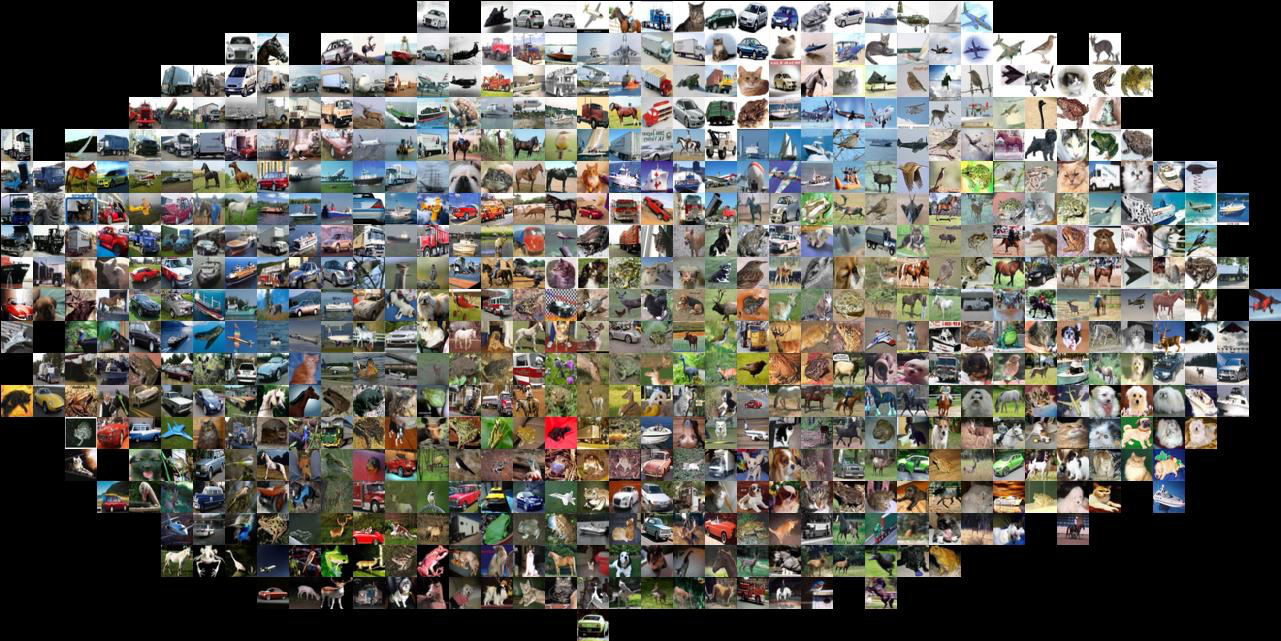 Slides from Fei-Fei Li, Justin Johnson, Serena Yeung
http://vision.stanford.edu/teaching/cs231n/
Announcements
Project 4 due today
Project 5 to be released soon
Quiz 4 this Wednesday (4/24) (1st 10 minutes)
Will cover material since last quiz (photometric stereo, multi-view stereo, structure from motion, image classification (today’s lecture))
Guest lecture next Monday, 4/29, Jin Sun
Generative Adversarial Networks (GANs)
Wednesday’s lecture: Convolutional Neural Networks
Today
Image classification pipeline
Training, validation, testing
Nearest neighbor classification
Linear classification

Building up to CNNs for learning
Next four lectures on deep learning
References
Stanford CS231N
http://cs231n.stanford.edu/
Where to from here?
Scene Understanding
Big data – lots of images
Crowd sourcing – lots of people
Deep Learning – lots of compute
Image categorization
Training
Training Images
Training Labels
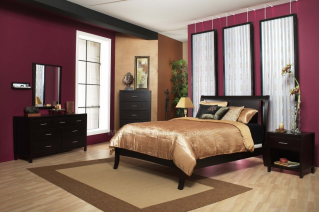 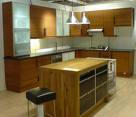 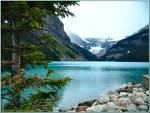 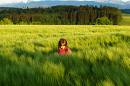 Image Features
Classifier Training
Trained Classifier
What matters in recognition?
Machine learning methods (e.g., linear classification, deep learning)
Representation (e.g., SIFT, HoG, deep learned features)
Data (e.g., PASCAL, ImageNet, COCO)
Image Classification: A core task in Computer Vision
Assume given set of discrete labels, e.g.        {cat, dog, cow, apple, tomato, truck, … }
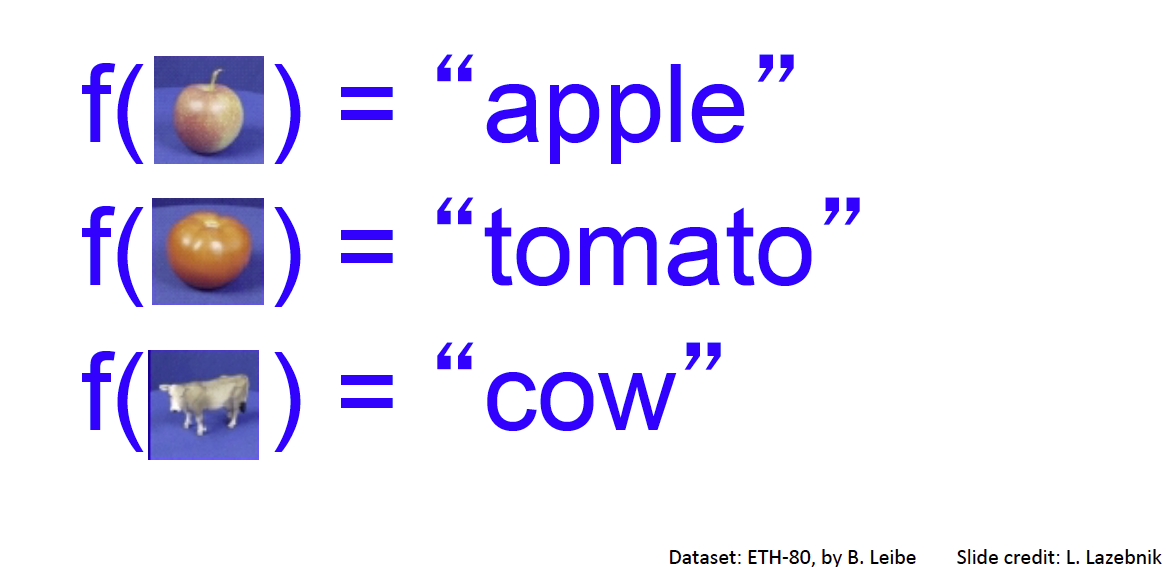 Image classification demo
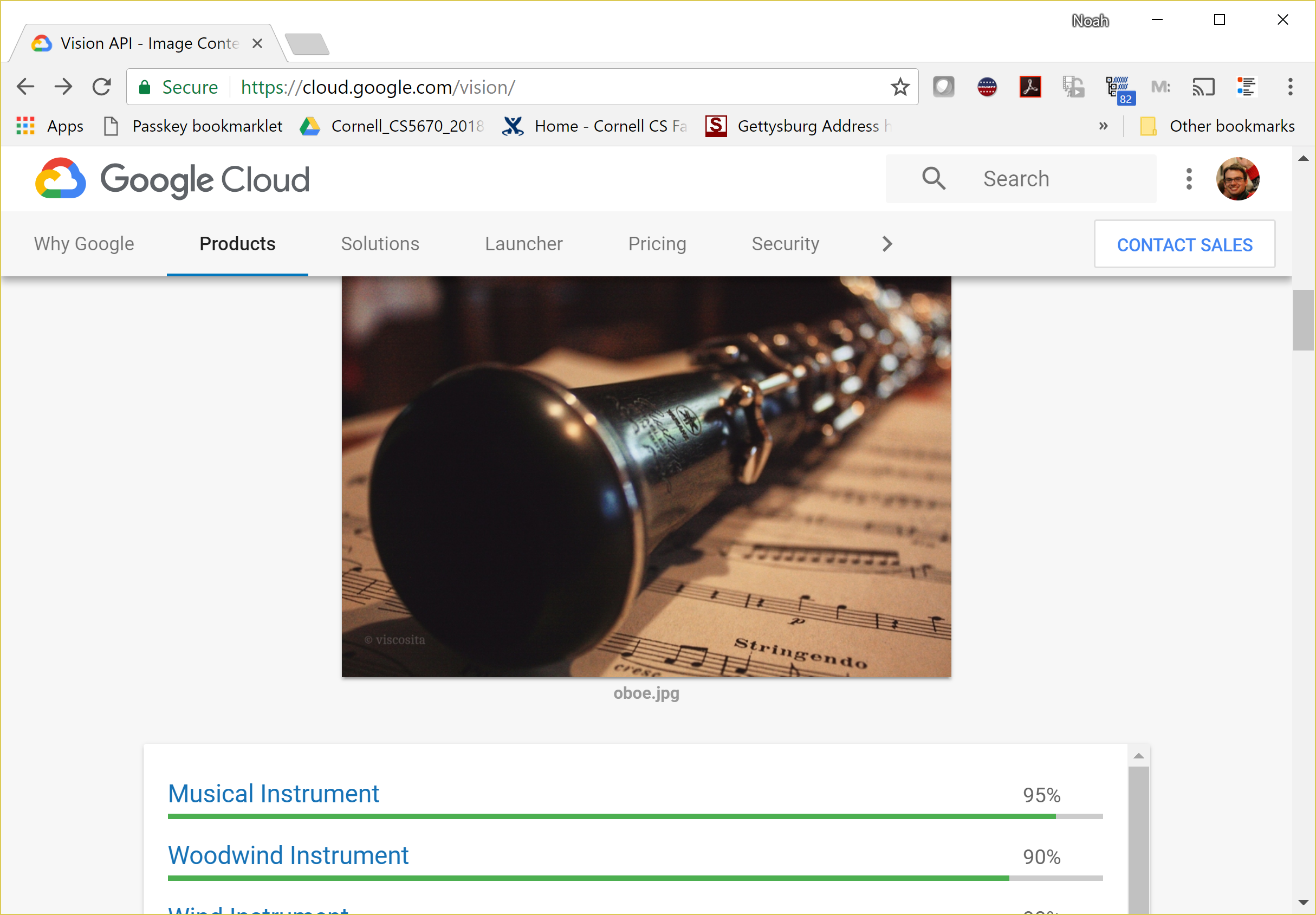 https://cloud.google.com/vision/
See also: 
https://aws.amazon.com/rekognition/
https://www.clarifai.com/
https://azure.microsoft.com/en-us/services/cognitive-services/computer-vision/
   …
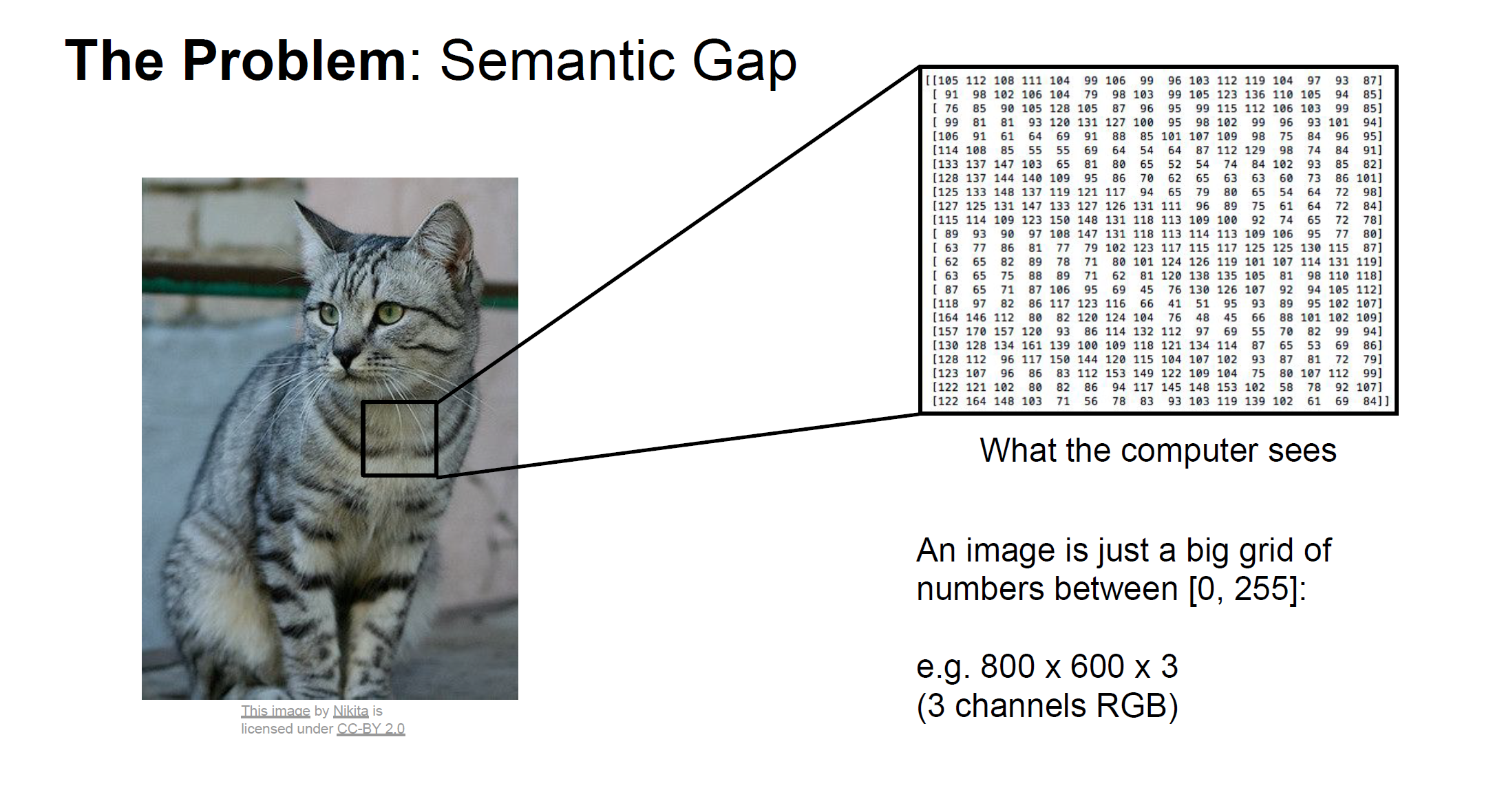 Slide credit: Fei-Fei Li & Justin Johnson & Serena Yeung
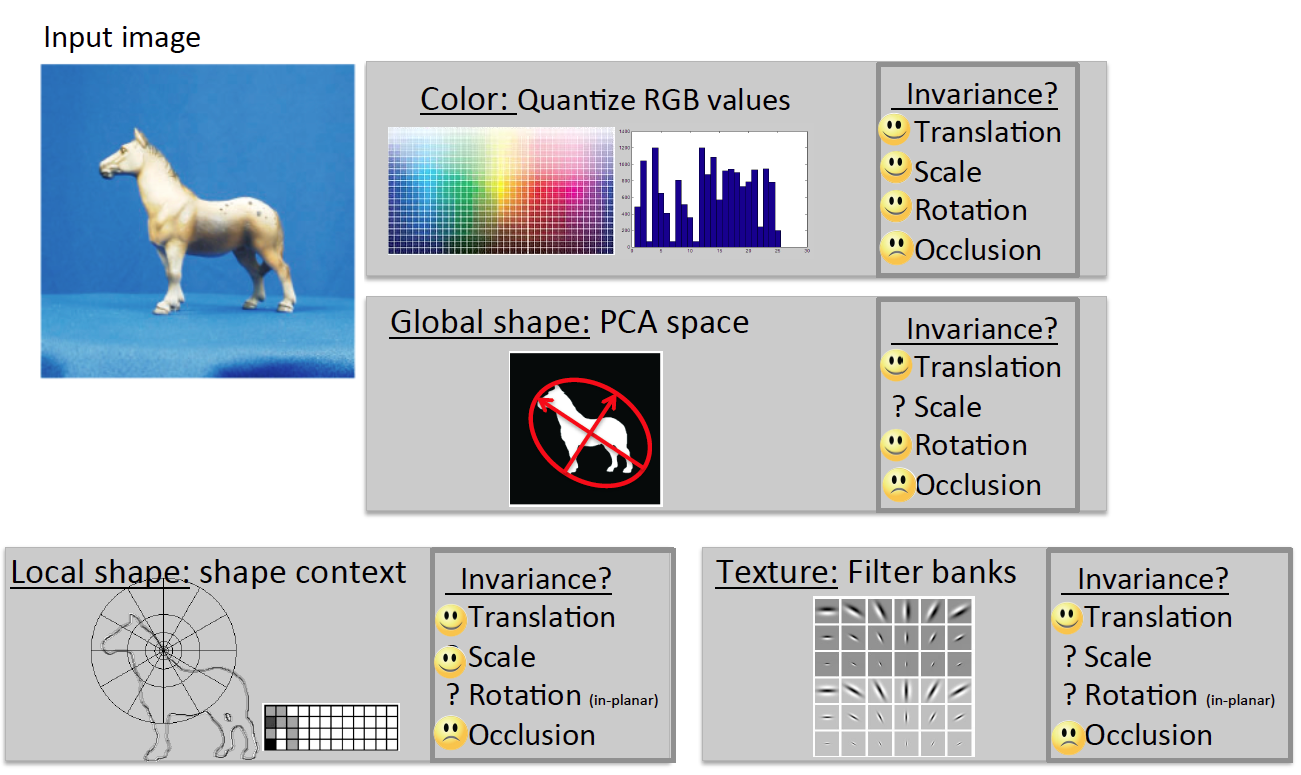 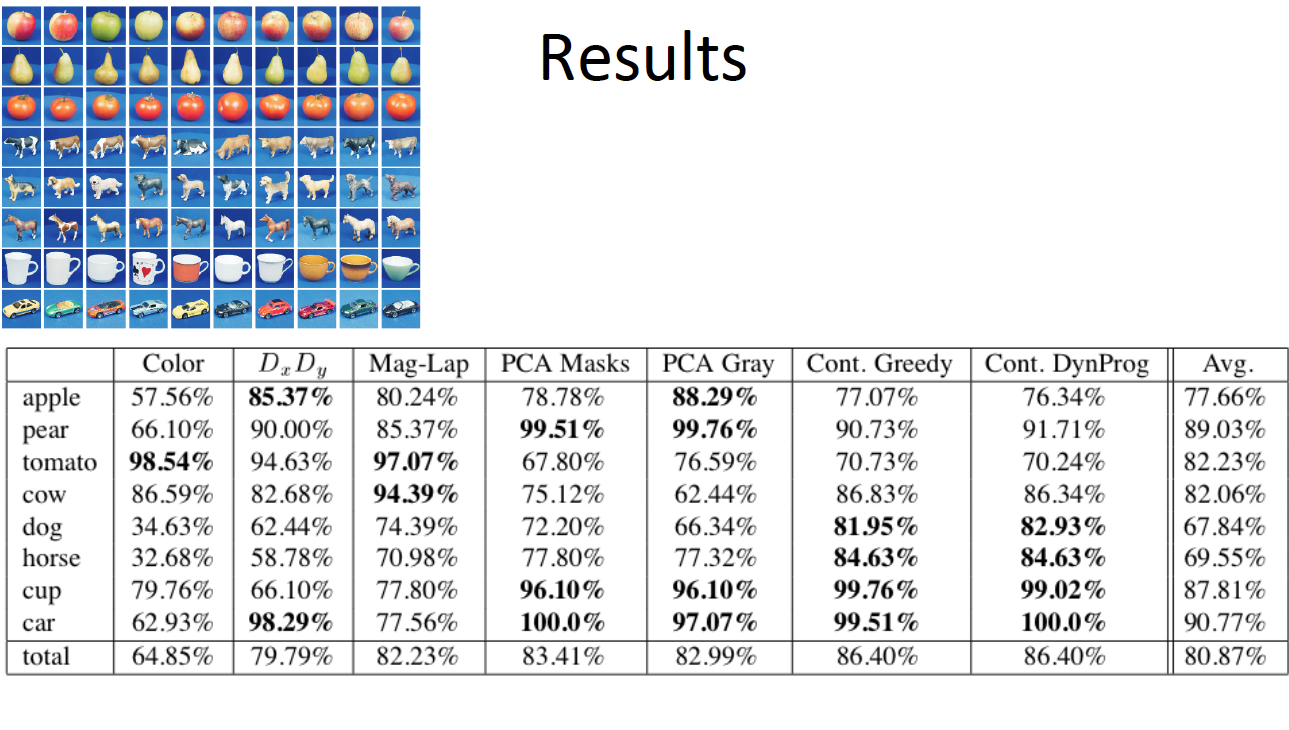 Image Categorization
Training
Training Images
Training Labels
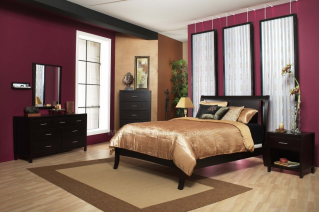 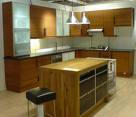 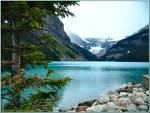 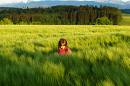 Image Features
Classifier Training
Trained Classifier
Testing
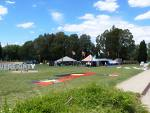 Prediction
Image Features
Trained Classifier
Outdoor
Test Image
Crowdsourcing
Training Images
Unlabeled Images
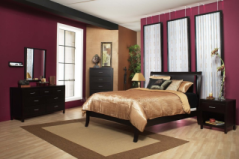 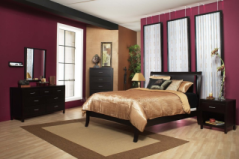 Show images,
Collect and filter labels
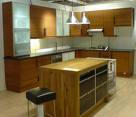 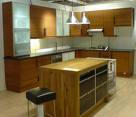 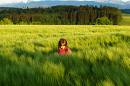 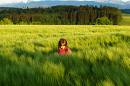 Training Labels
Image Features
Classifier Training
Trained Classifier
Training
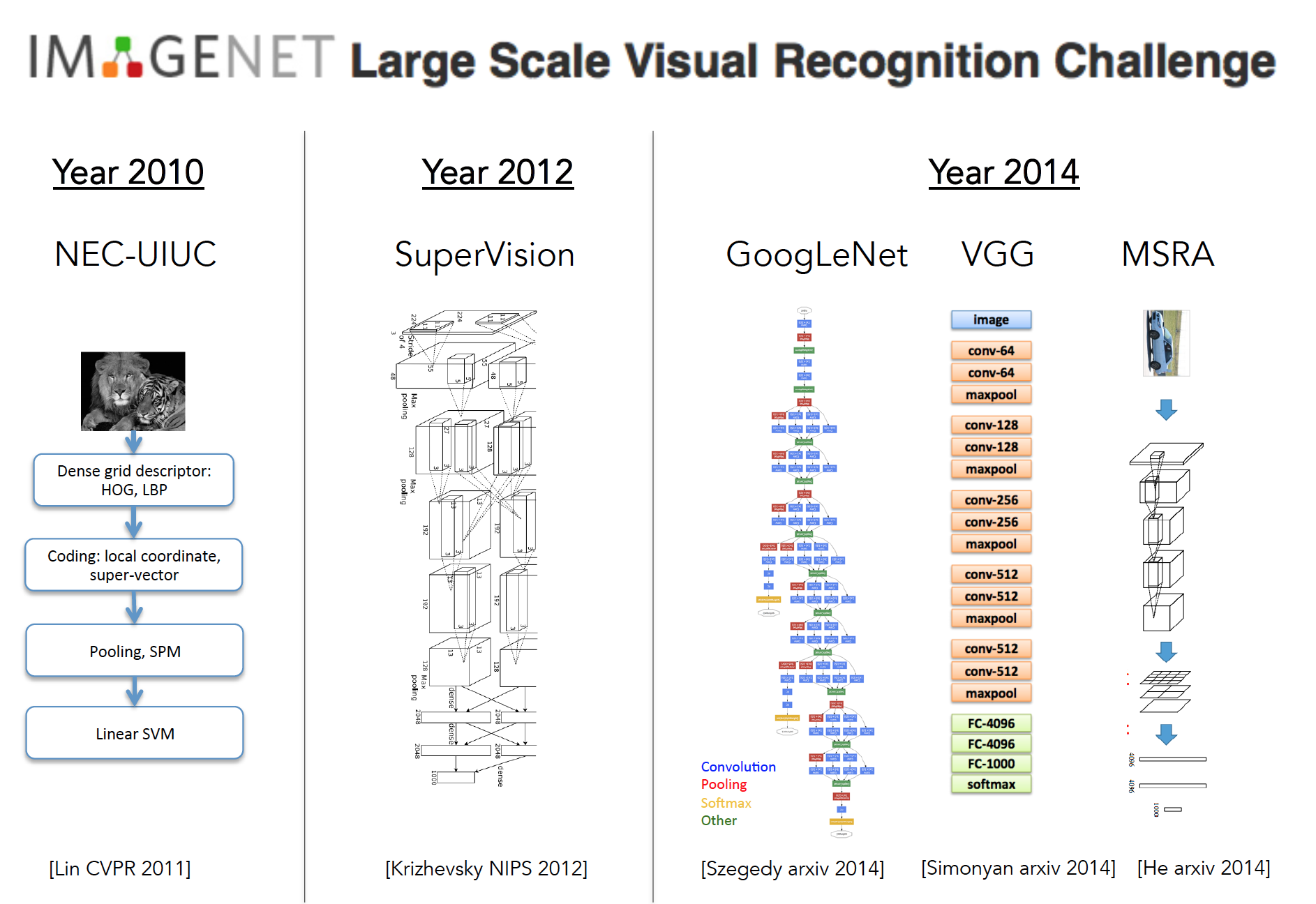 Deep Learning (or convnets, CNNs)
Since 2012, huge impact, best results
Can soak up all the data for better prediction
Image Classification
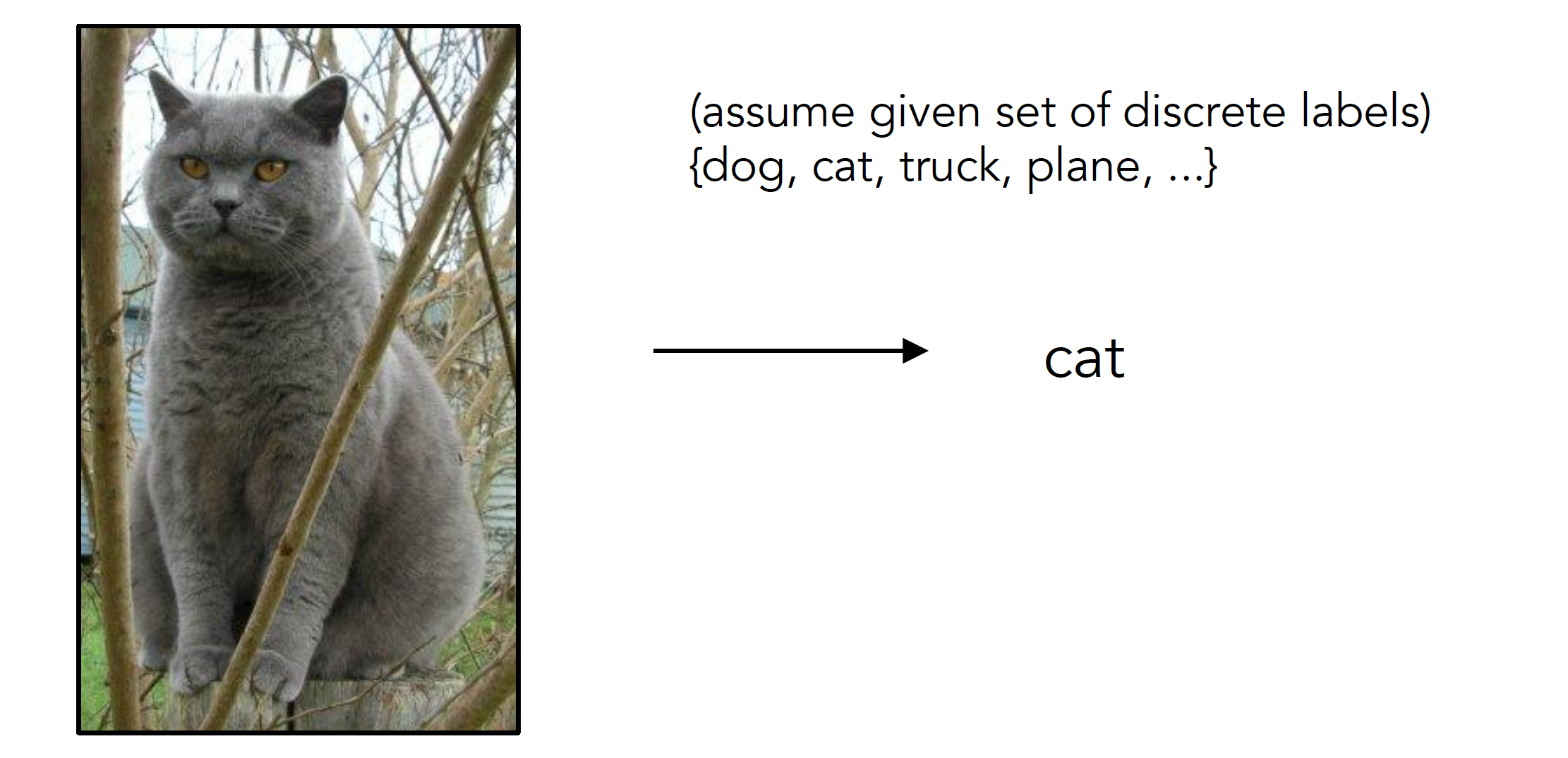 Slides from Andrej Karpathy and Fei-Fei Li
http://vision.stanford.edu/teaching/cs231n/
Image Classification: Problem
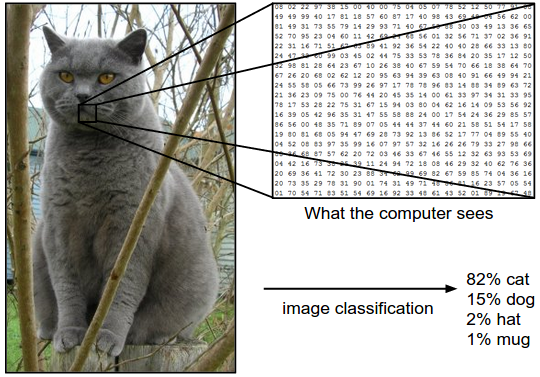 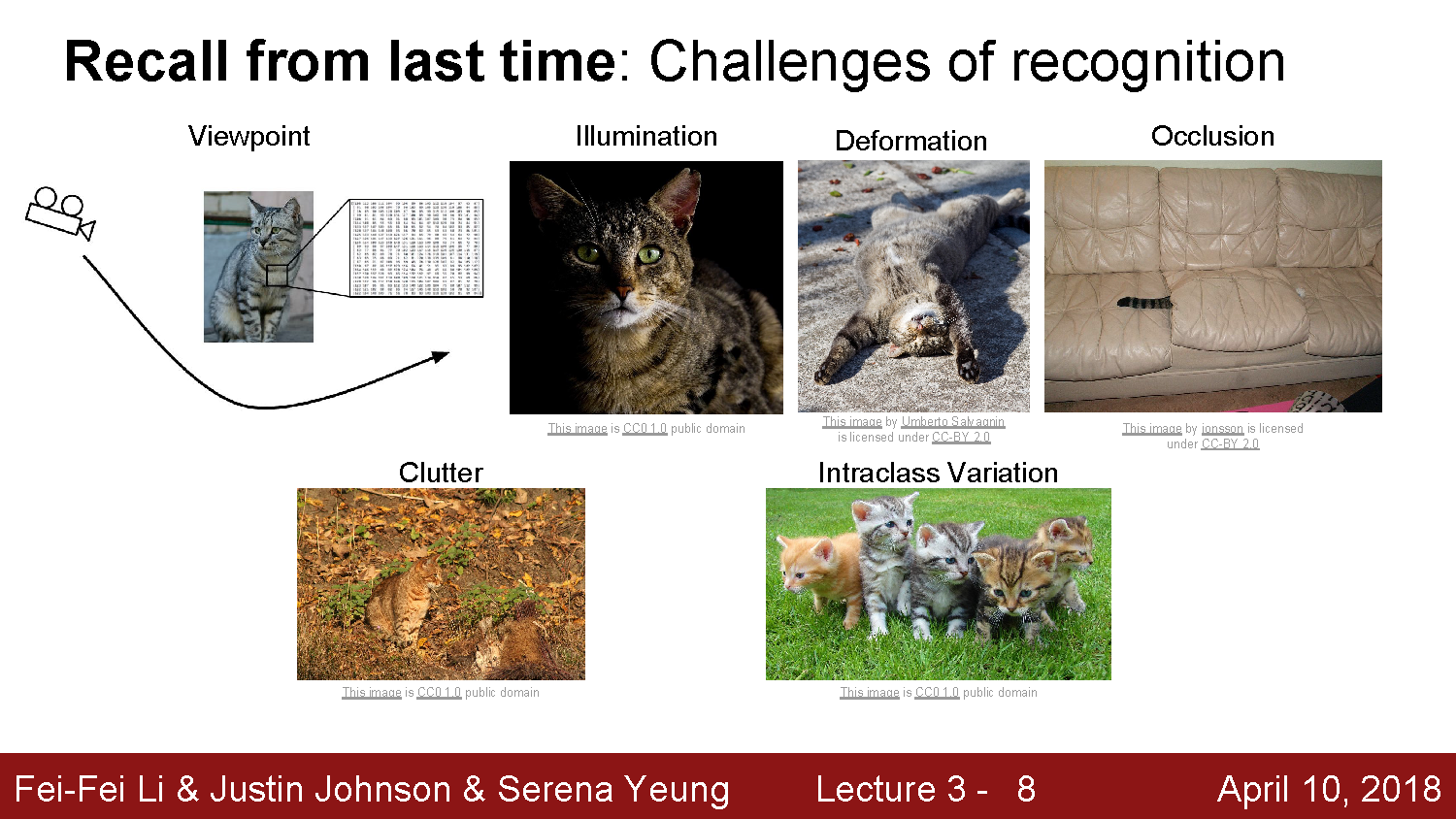 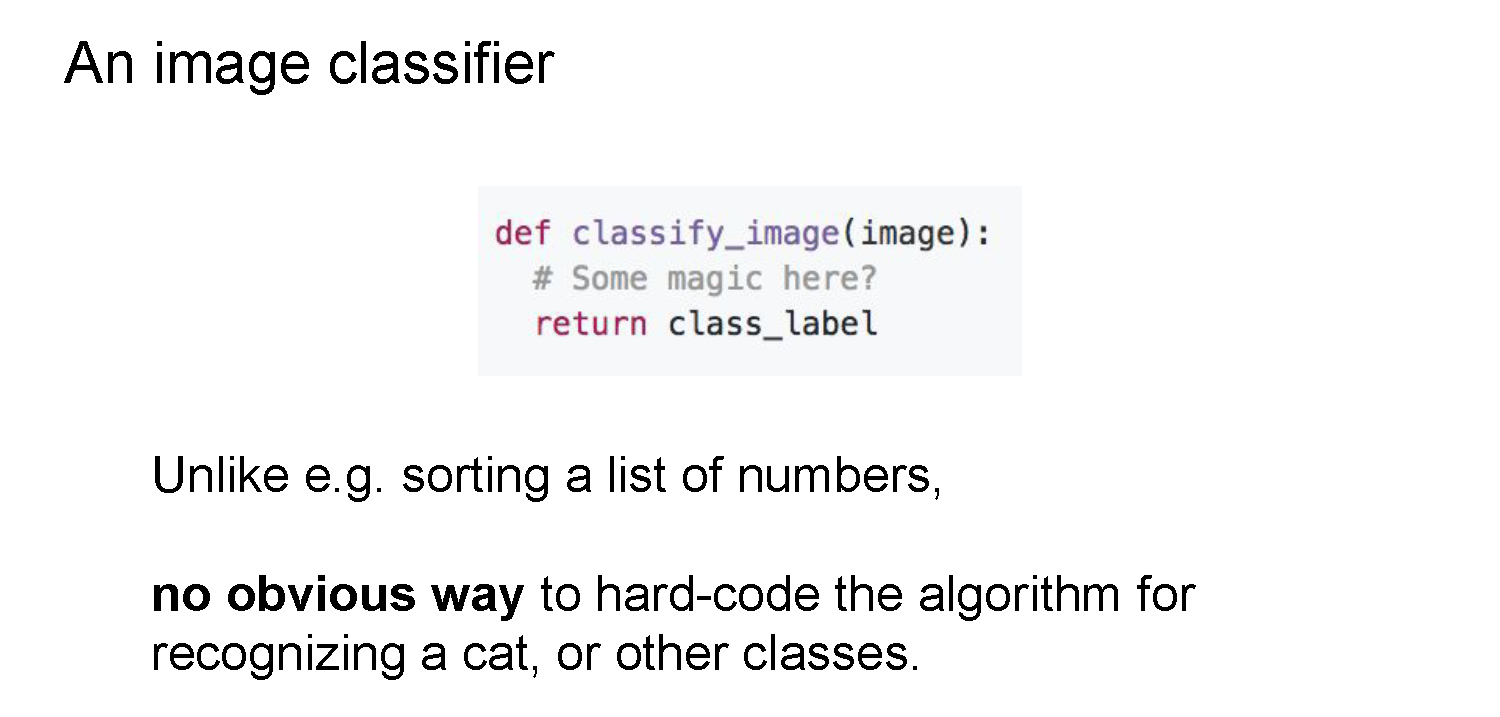 Slide credit: Fei-Fei Li & Justin Johnson & Serena Yeung
Data-driven approach
Collect a database of images with labels
Use ML to train an image classifier
Evaluate the classifier on test images
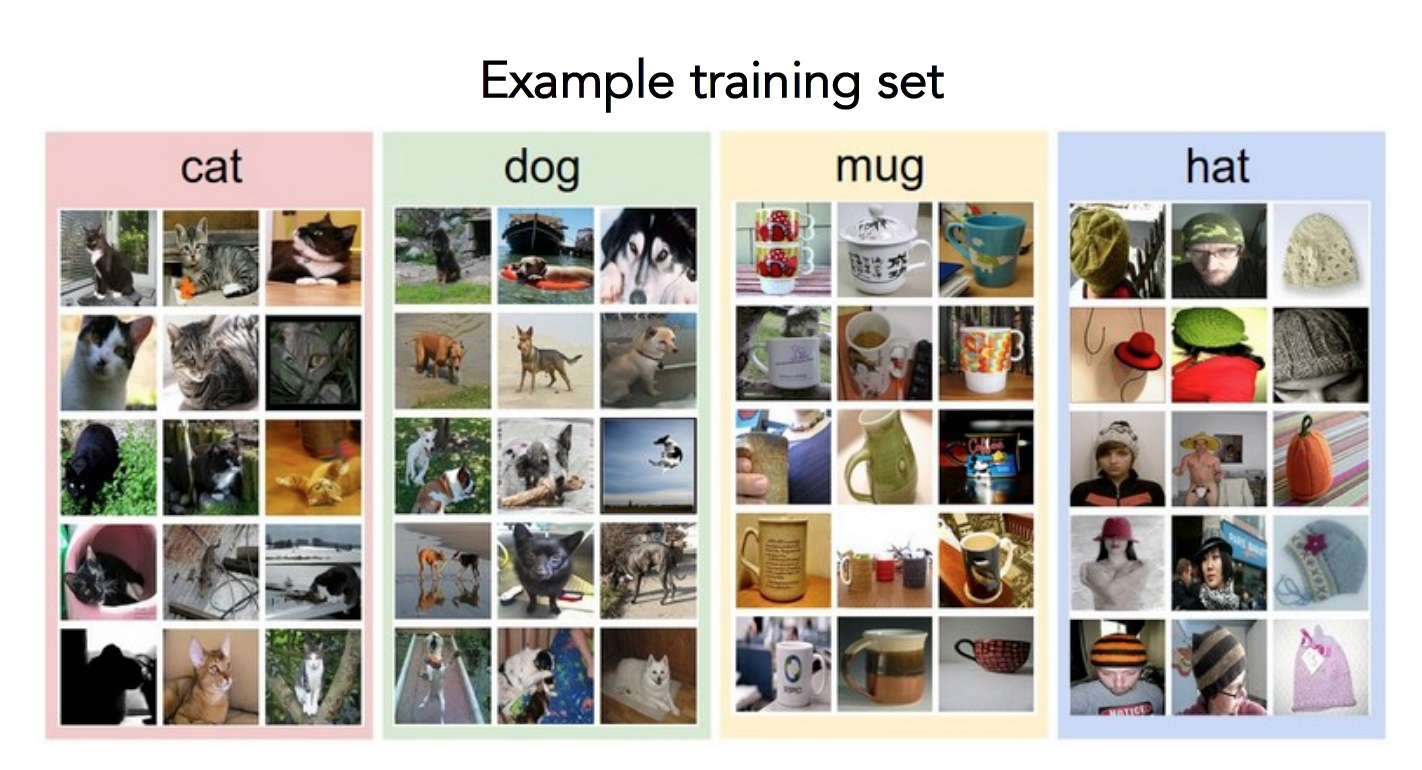 Slides from Andrej Karpathy and Fei-Fei Li
http://vision.stanford.edu/teaching/cs231n/
Data-driven approach
Collect a database of images with labels
Use ML to train an image classifier
Evaluate the classifier on test images
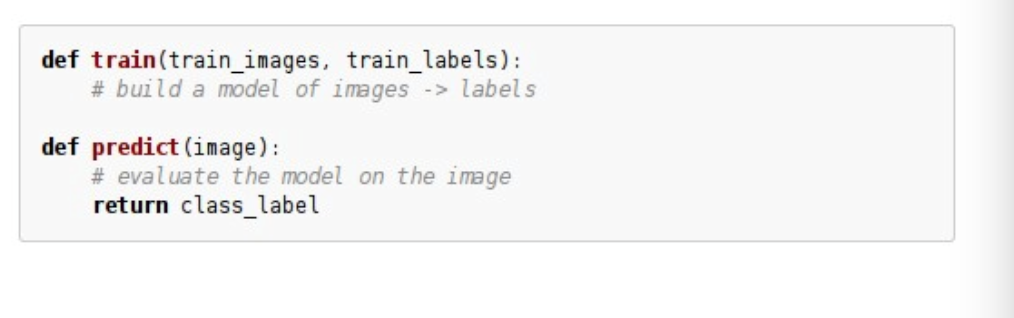 Slides from Andrej Karpathy and Fei-Fei Li
http://vision.stanford.edu/teaching/cs231n/
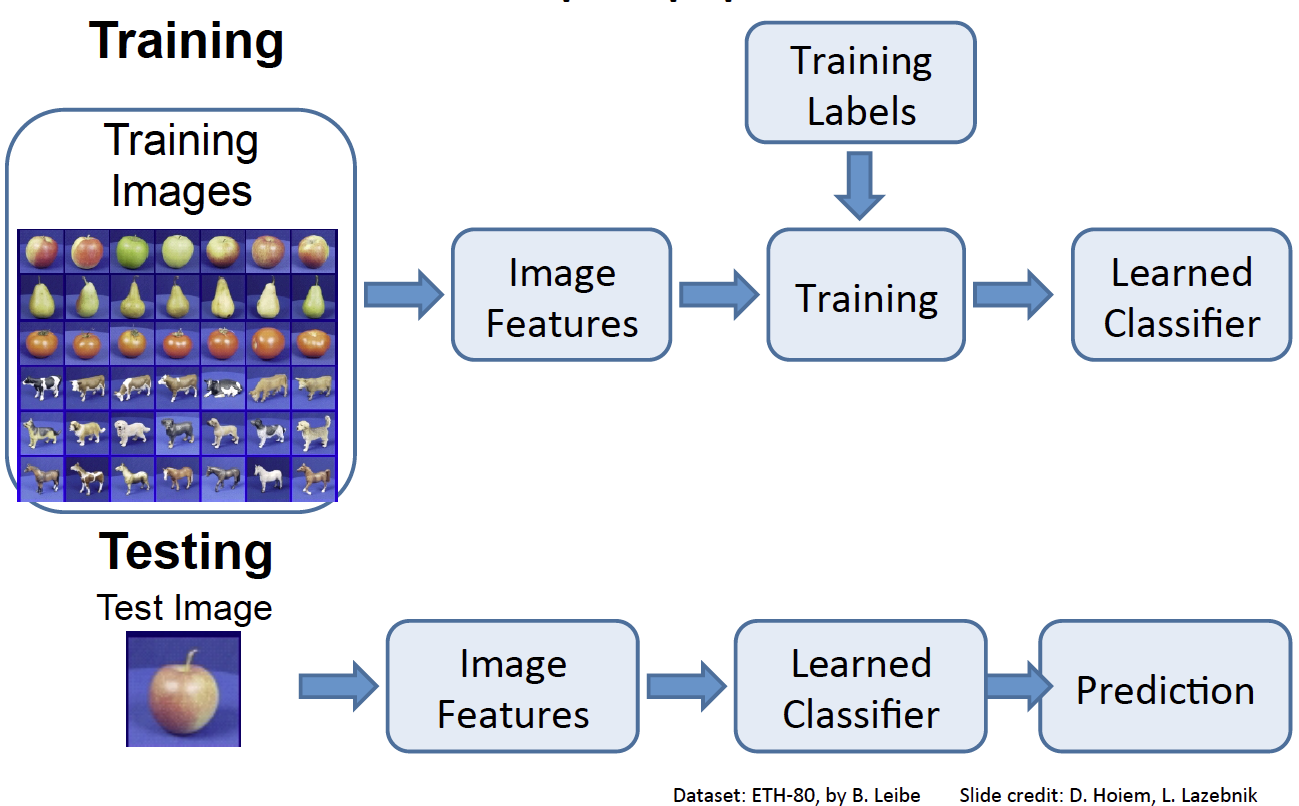 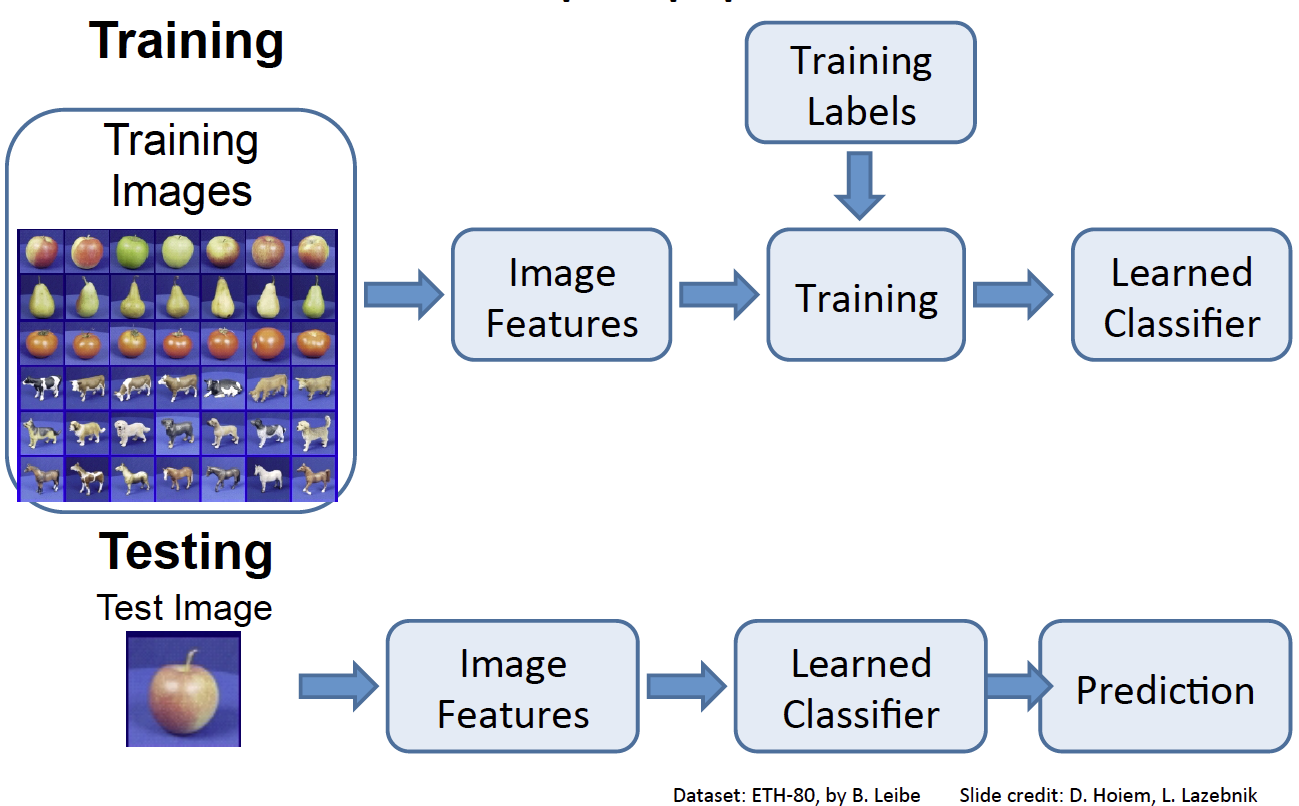 Classifiers
Nearest Neighbor
kNN  (“k-Nearest Neighbors”)
Linear Classifier
Neural Network
Deep Neural Network
…
First: Nearest Neighbor (NN) Classifier
Train
Remember all training images and their labels

Predict
Find the closest (most similar) training image
Predict its label as the true label
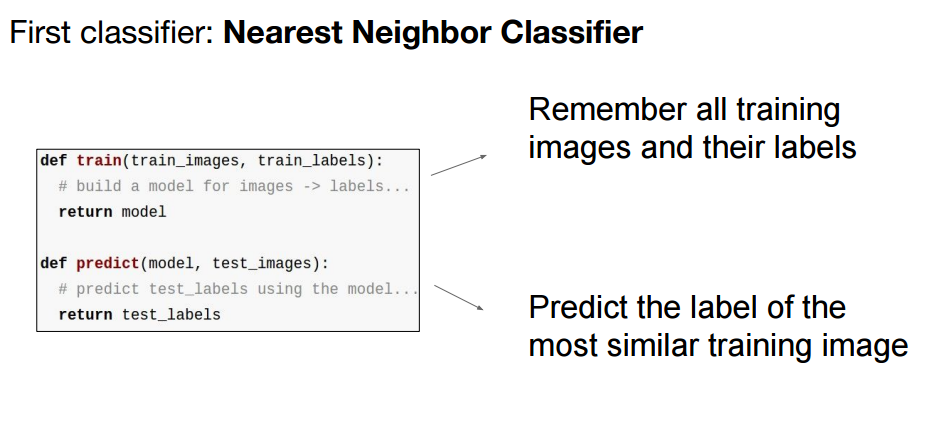 CIFAR-10 and NN results
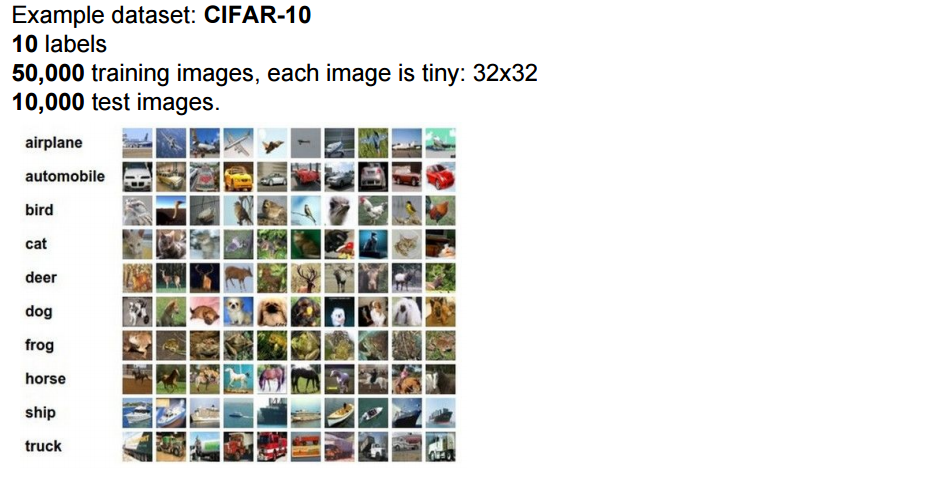 CIFAR-10 and NN results
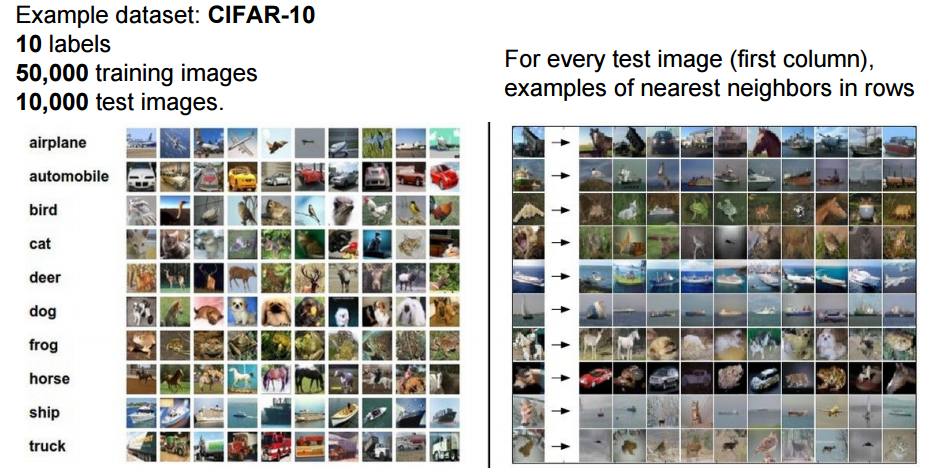 Slides from Andrej Karpathy and Fei-Fei Li
http://vision.stanford.edu/teaching/cs231n/
k-nearest neighbor
Find the k closest points from training data
Take majority vote from K closest points
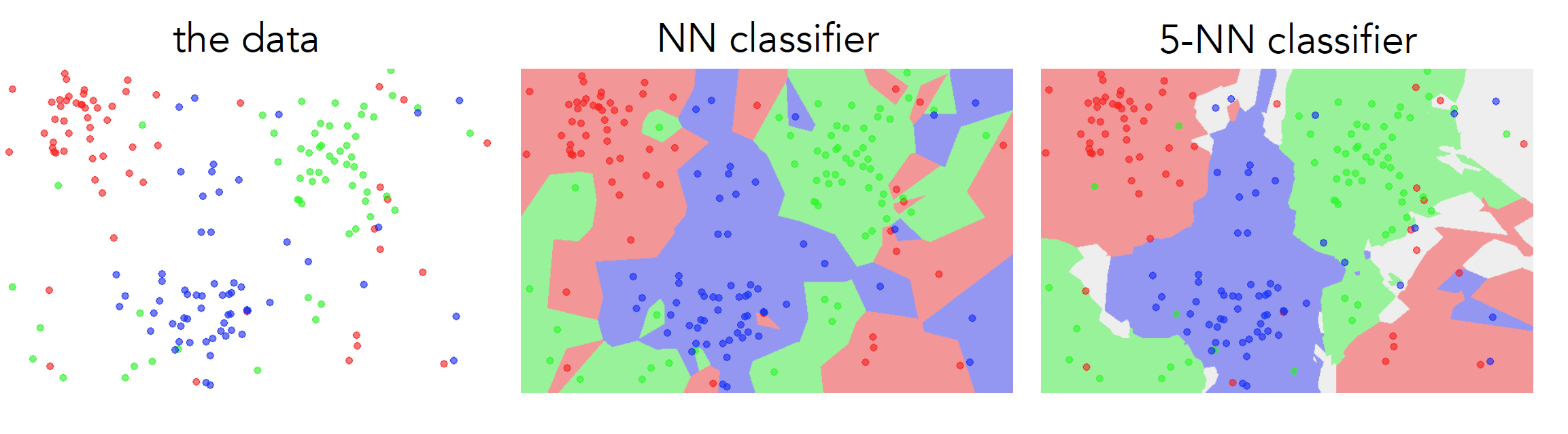 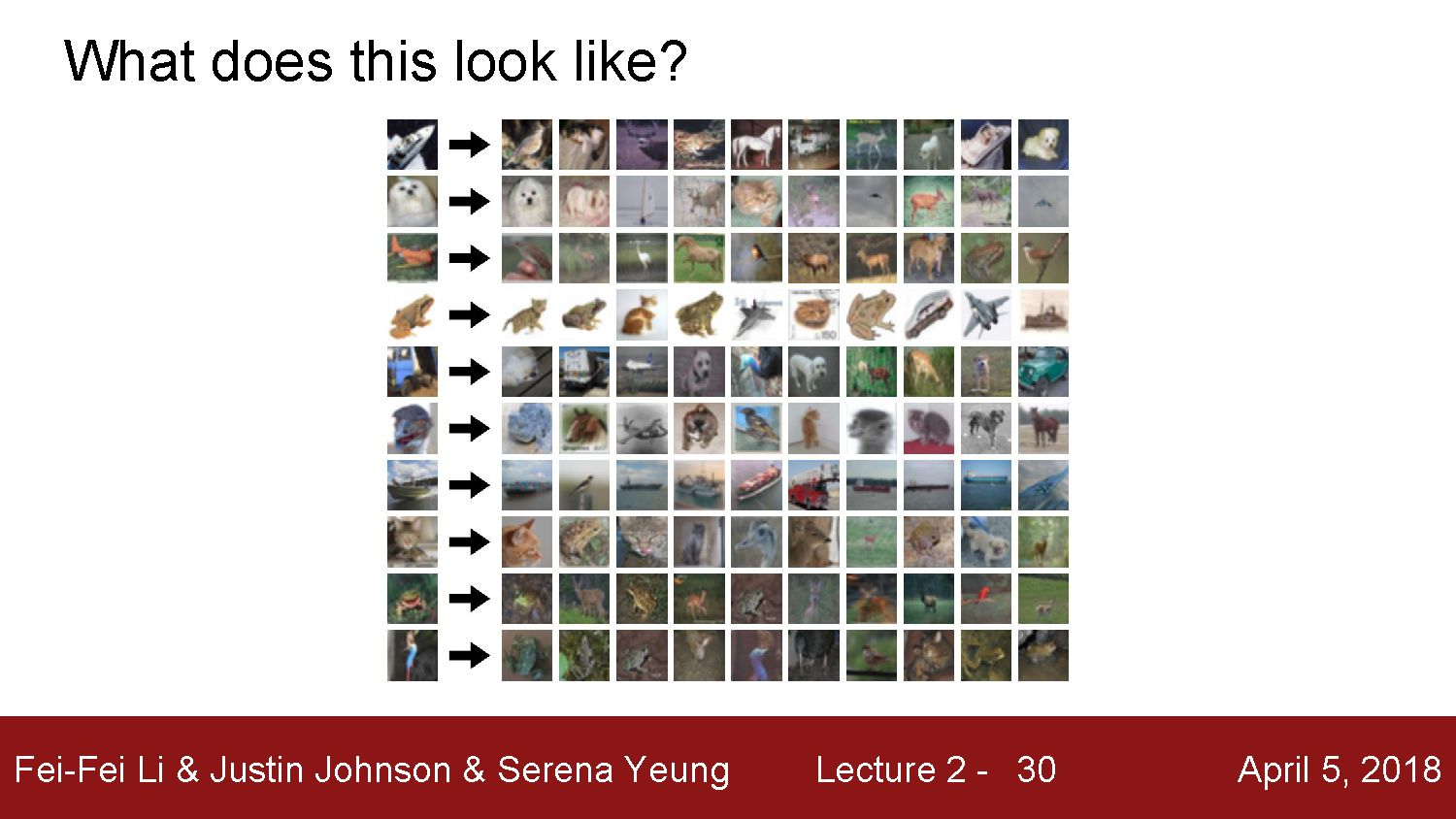 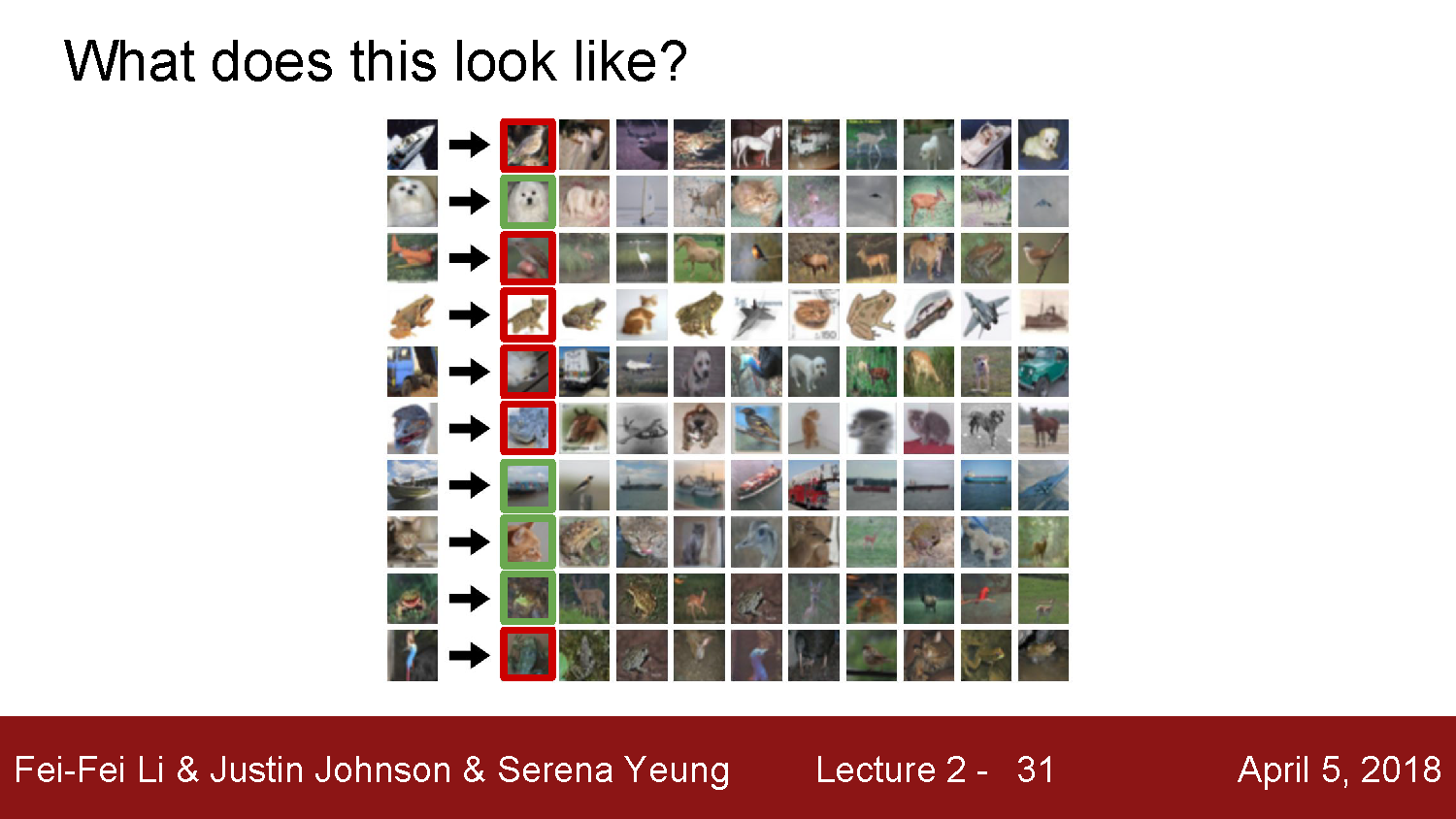 How to find the most similar training image? What is the distance metric?
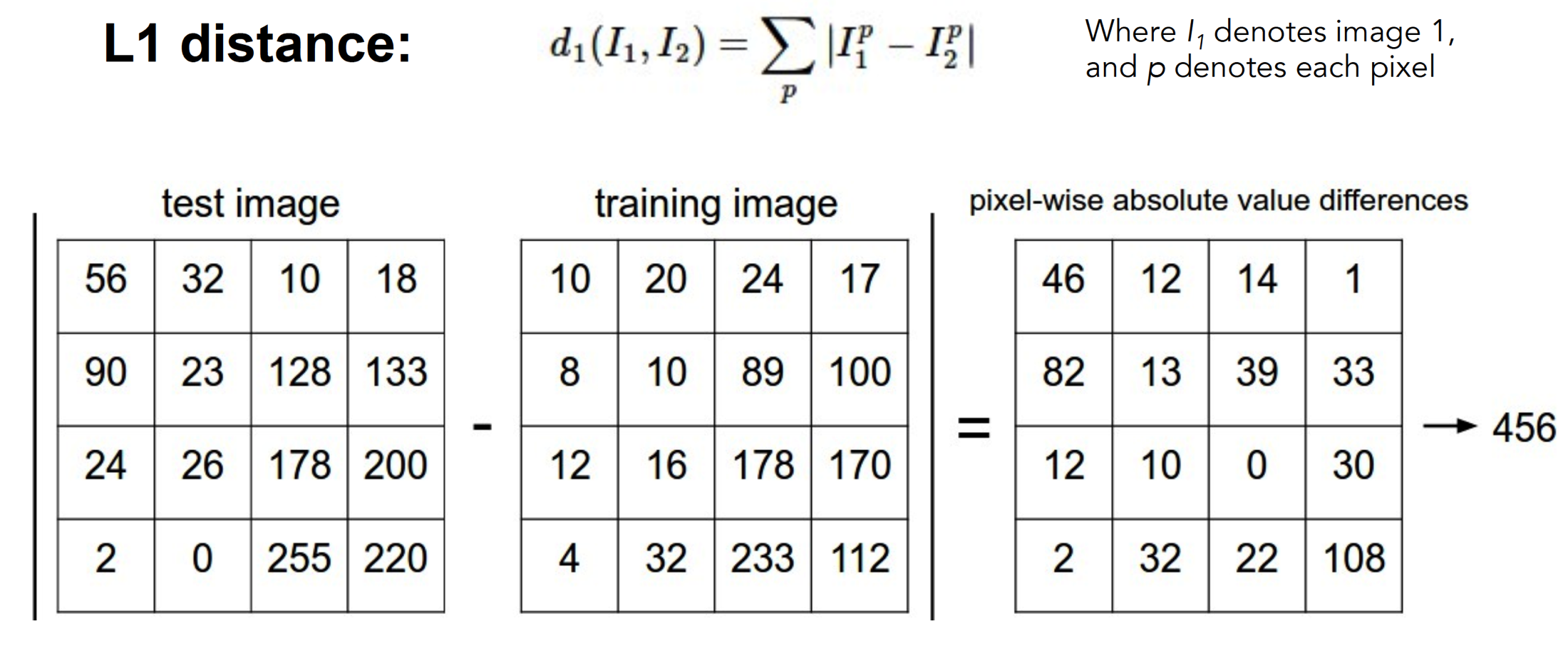 Slides from Andrej Karpathy and Fei-Fei Li
http://vision.stanford.edu/teaching/cs231n/
Choice of distance metric
Hyperparameter
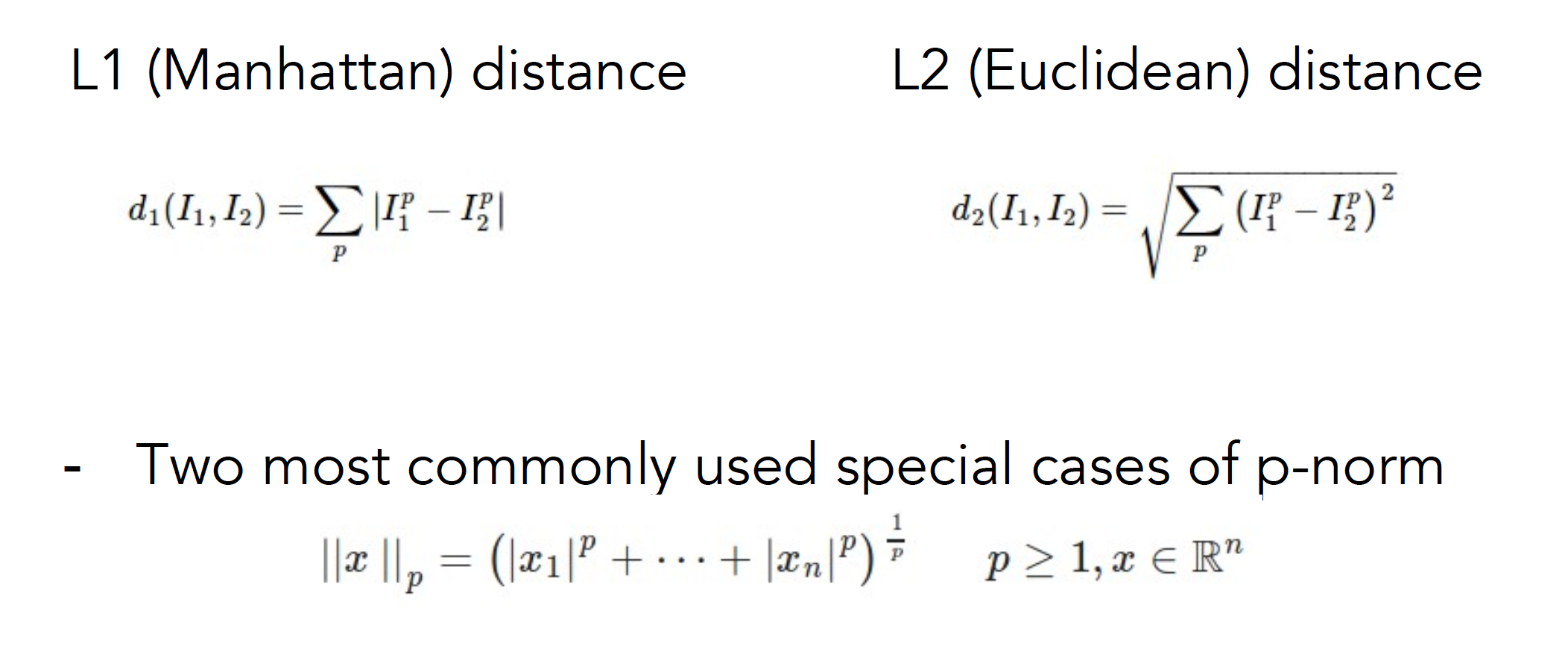 Slides from Andrej Karpathy and Fei-Fei Li
http://vision.stanford.edu/teaching/cs231n/
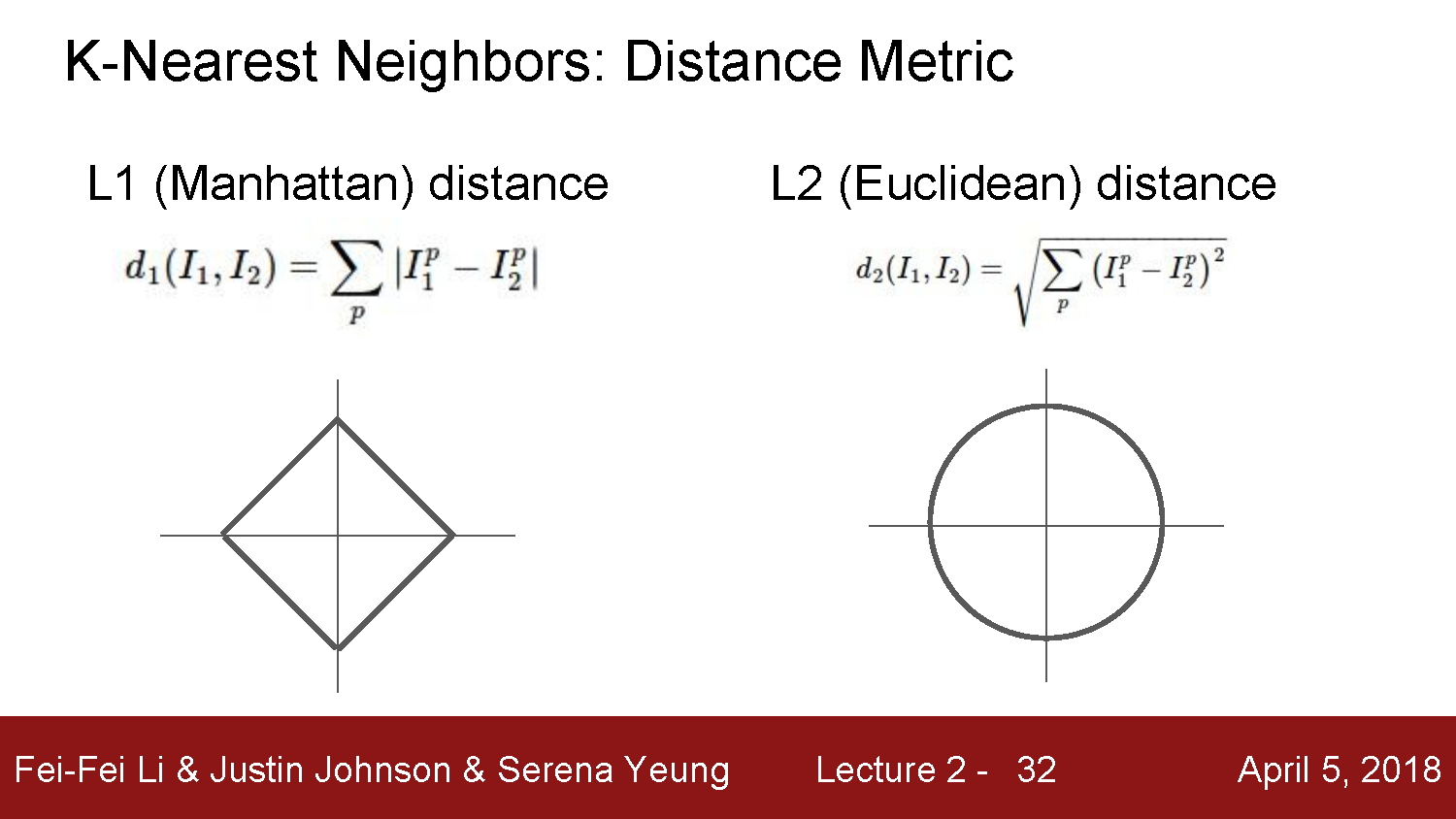 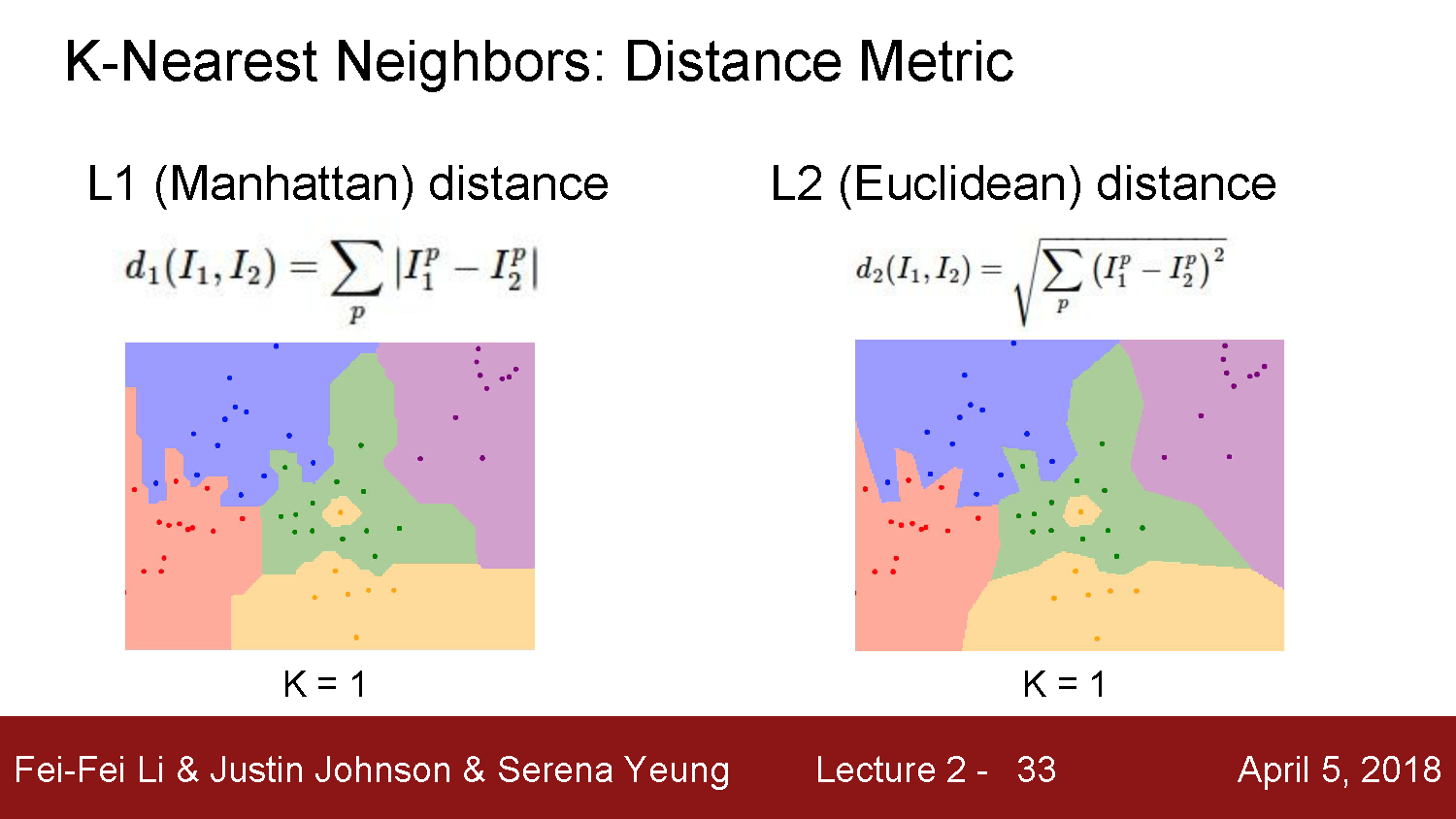 Demo: http://vision.stanford.edu/teaching/cs231n-demos/knn/
Visualization: L2 distance
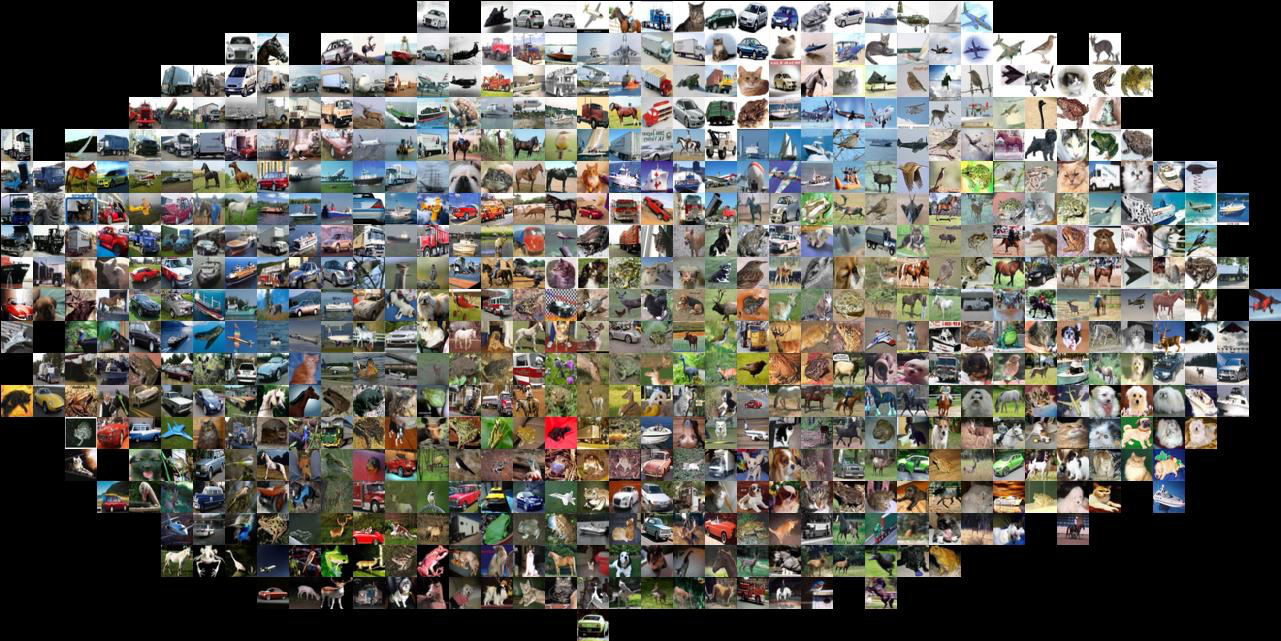 [Speaker Notes: Background plays an unrealistically large role]
Hyperparameters
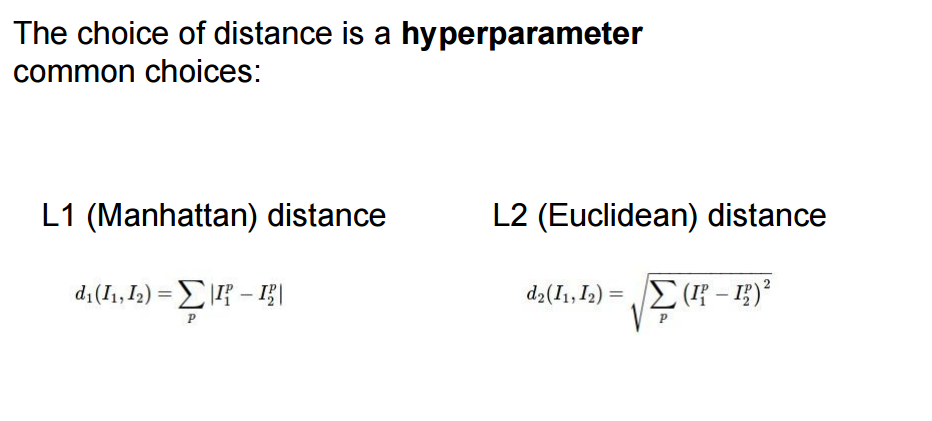 Hyperparameters
What is the best distance to use?
What is the best value of k to use?

These are hyperparameters: choices about the algorithm that we set rather than learn

How do we set them?
One option: try them all and see what works best
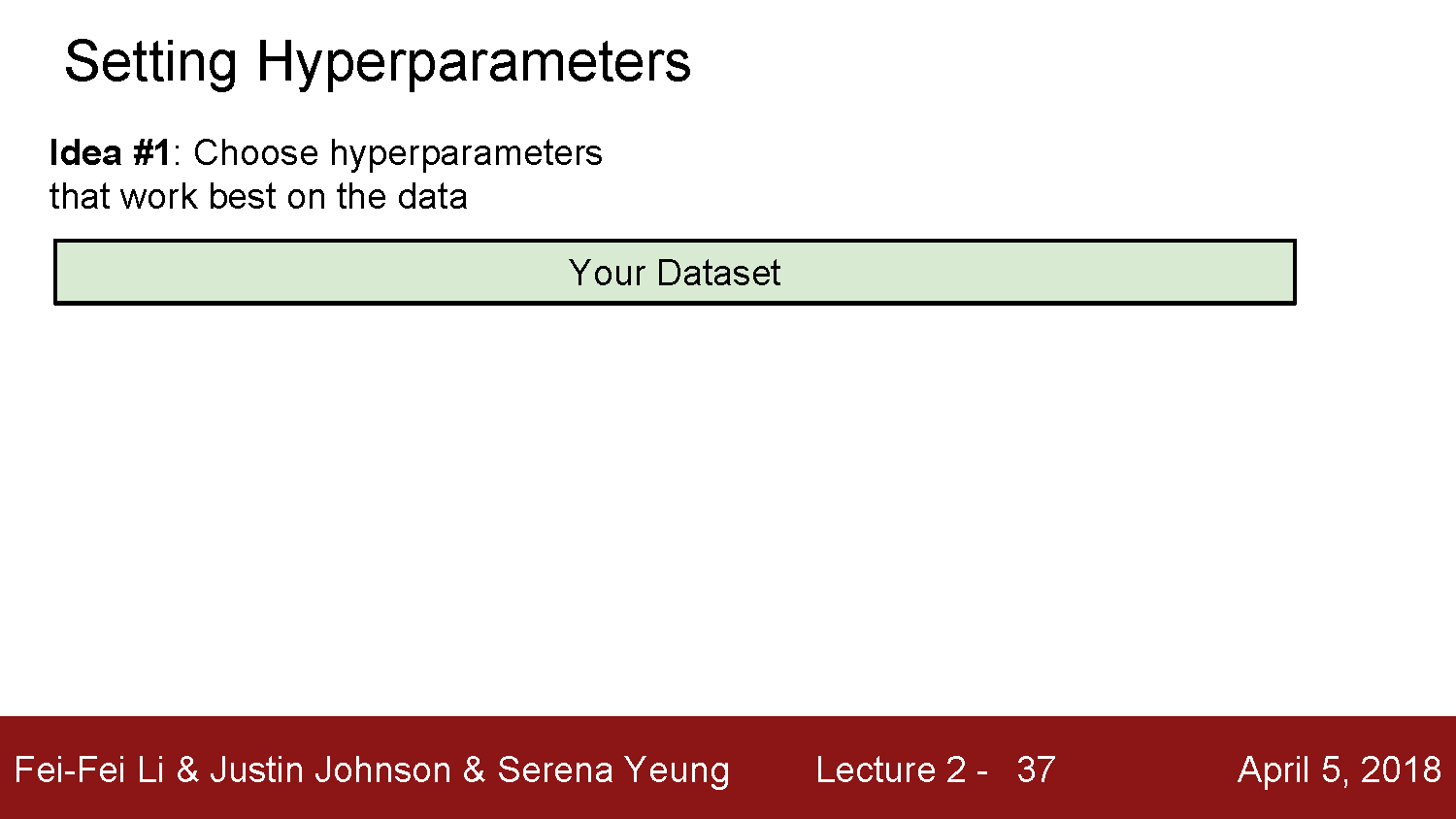 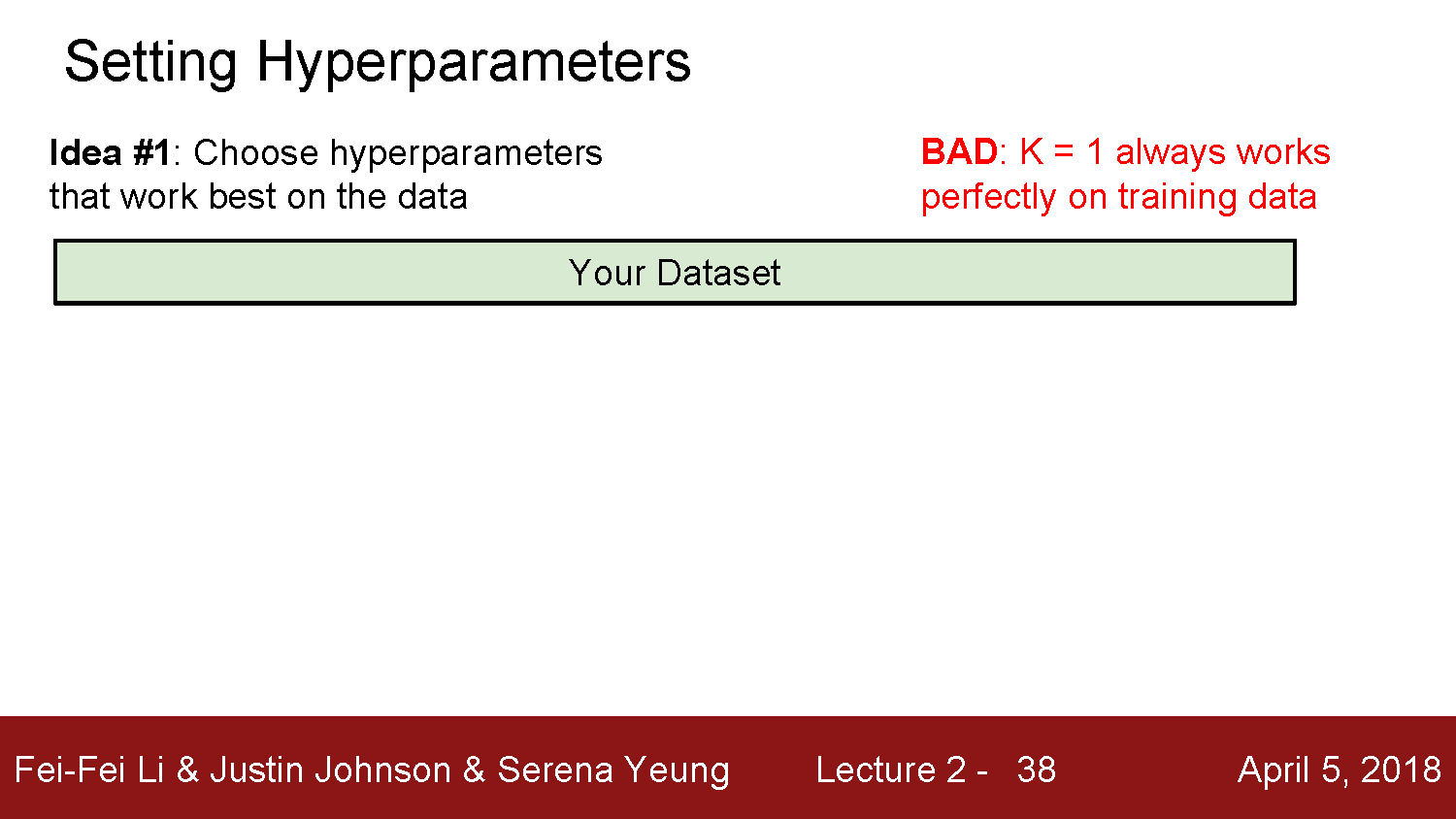 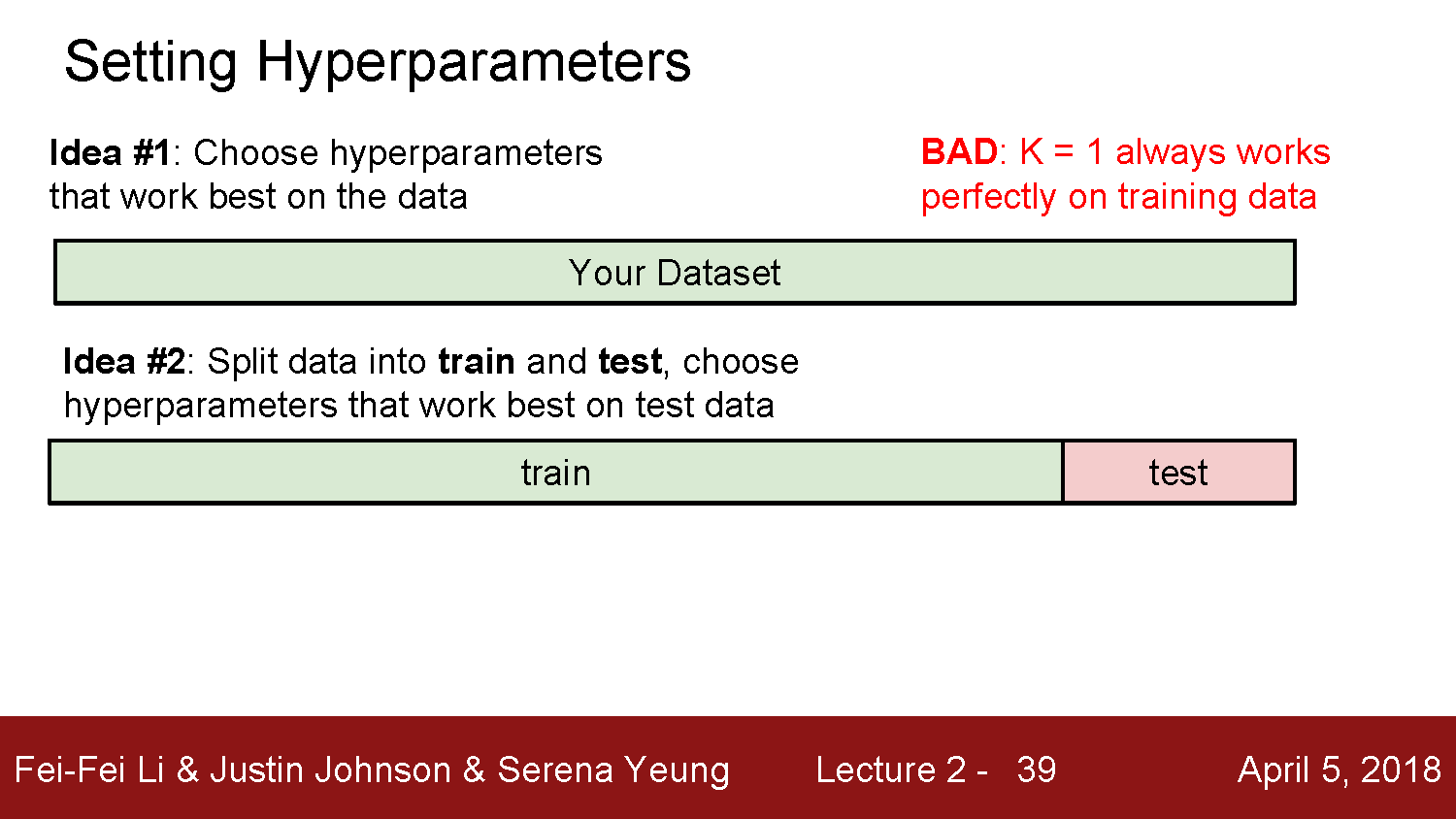 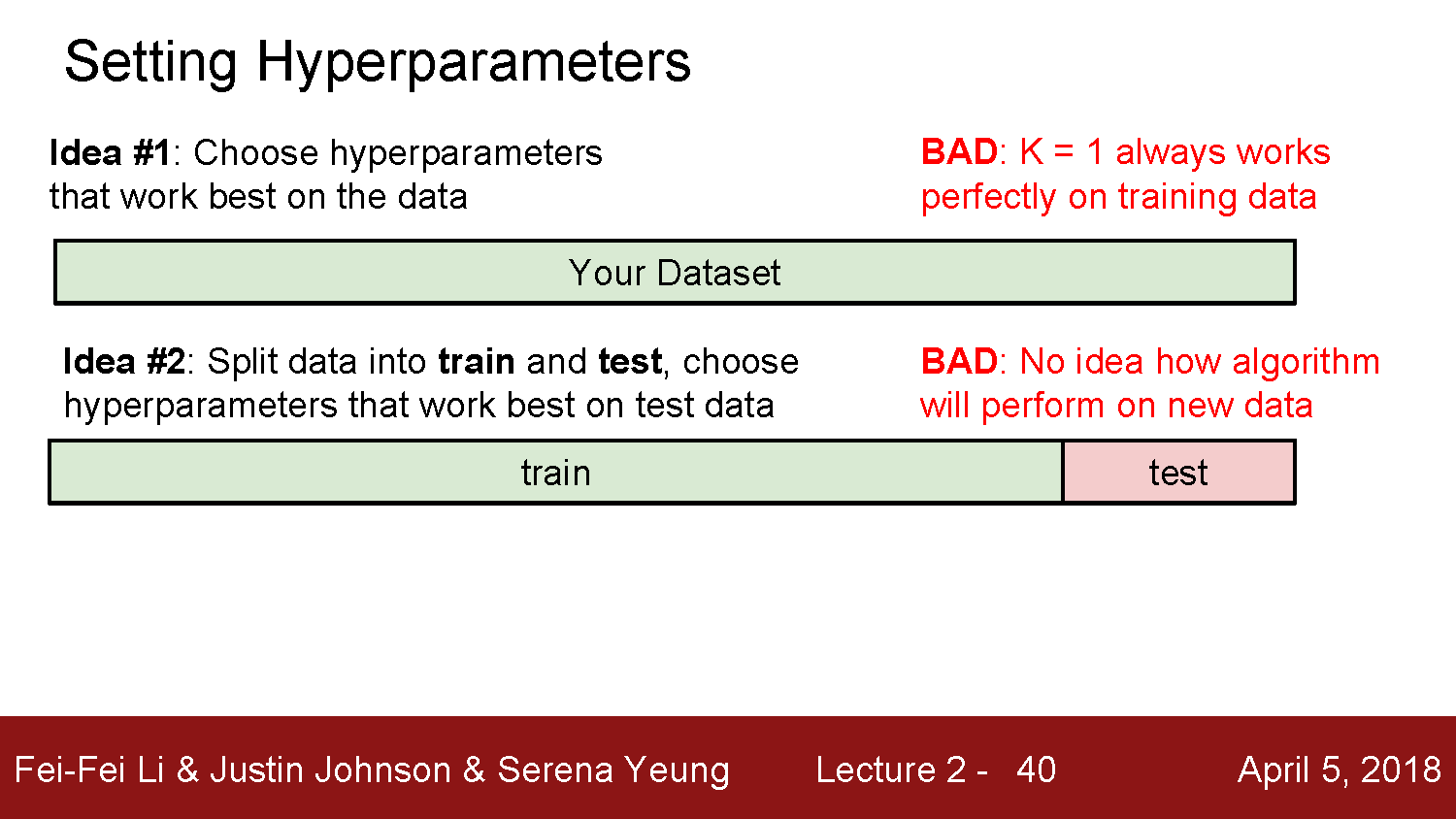 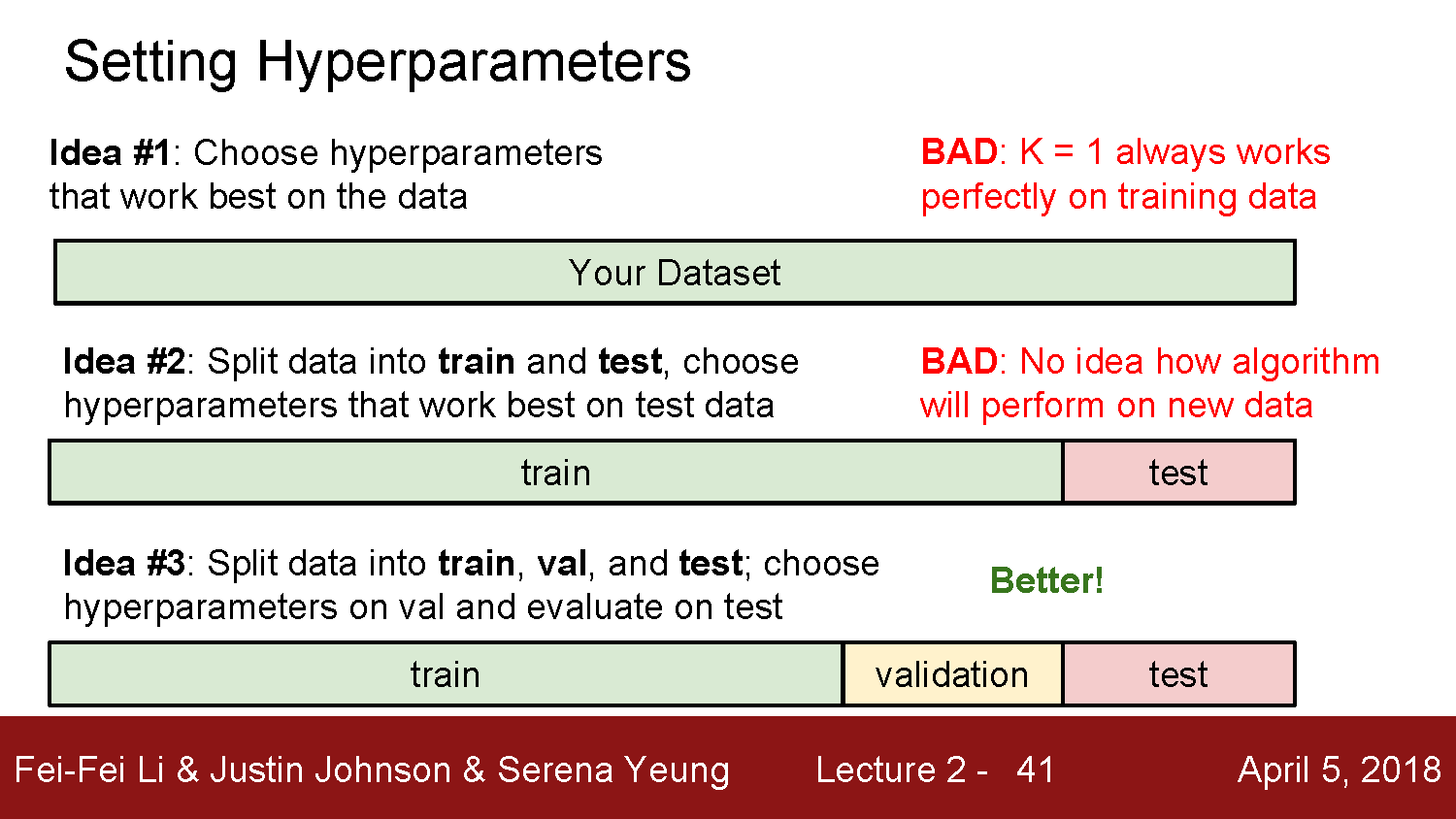 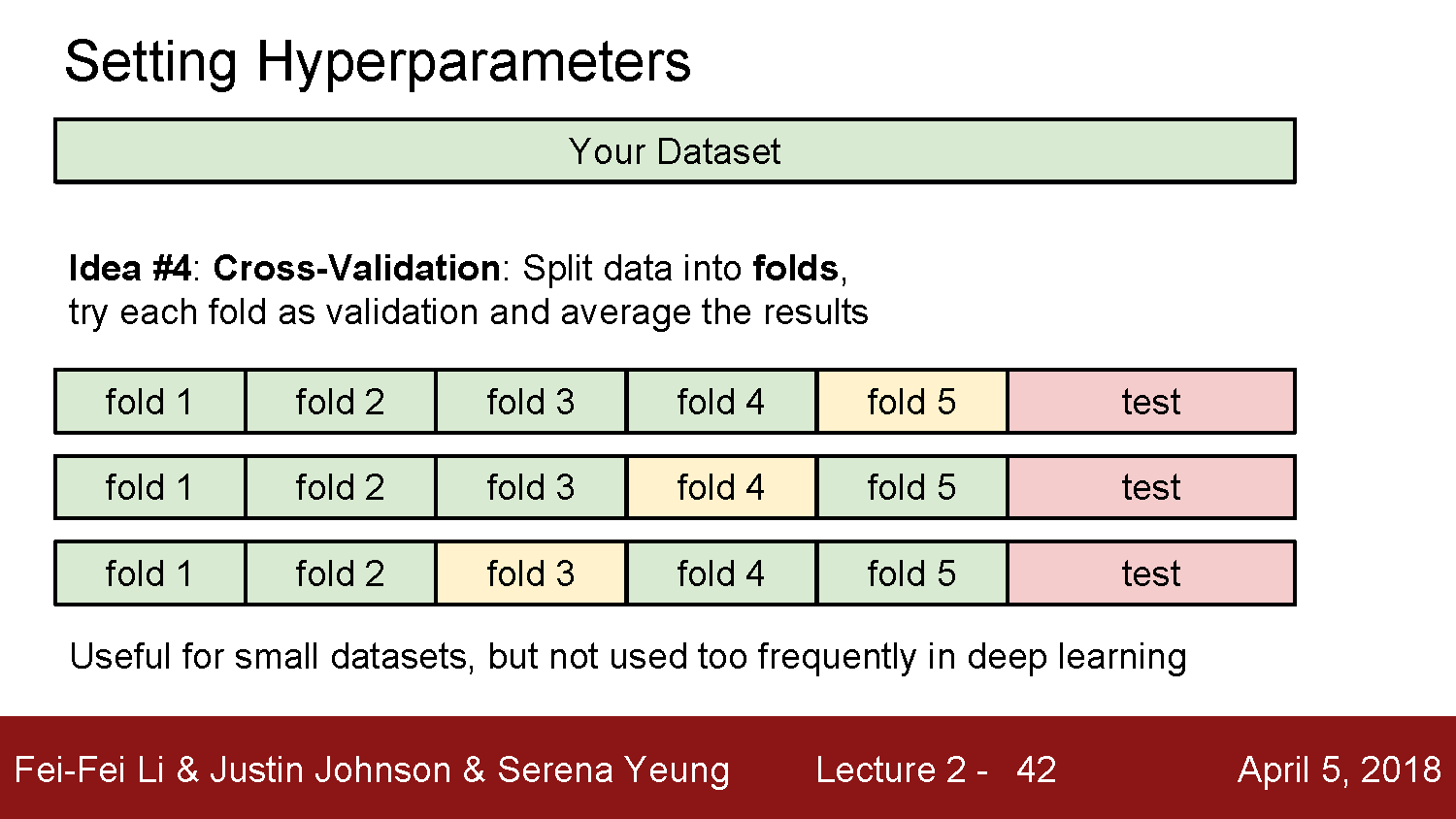 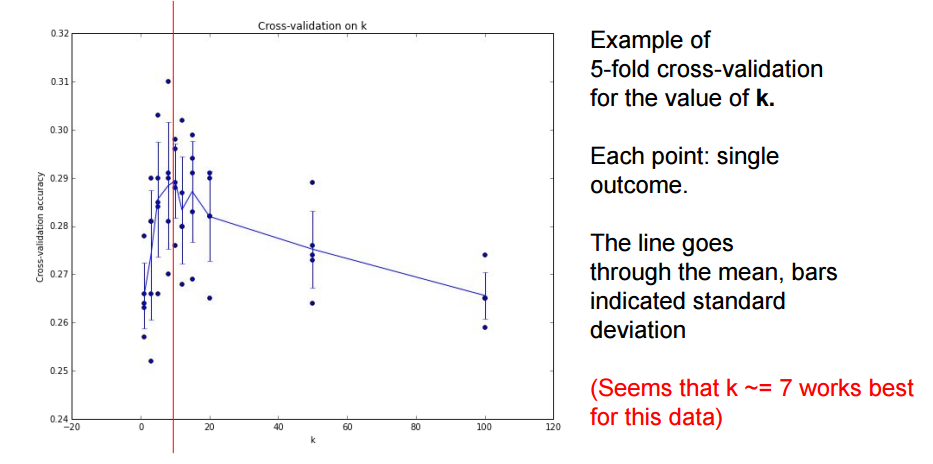 Recap: How to pick hyperparameters?
Methodology
Train and test
Train, validate, test

Train for original model
Validate to find hyperparameters
Test to understand generalizability
kNN -- Complexity and Storage
N training images, M test images

Training: O(1)
Testing: O(MN)

Hmm…
Normally need the opposite
Slow training (ok), fast testing (necessary)
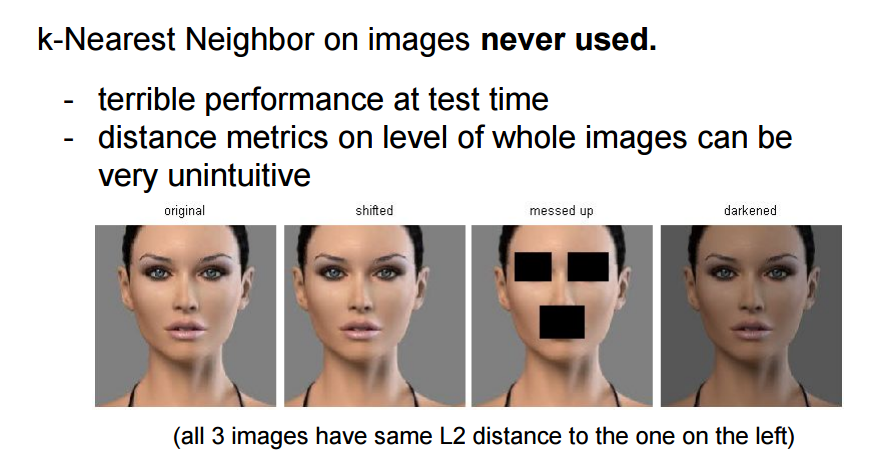 k-Nearest Neighbors: Summary
In image classification we start with a training set of images and labels, and must predict labels on the test set

The K-Nearest Neighbors classifier predicts labels based on nearest training examples

Distance metric and K are hyperparameters

Choose hyperparameters using the validation set; only run on the test set once at the very end!
Linear classifiers
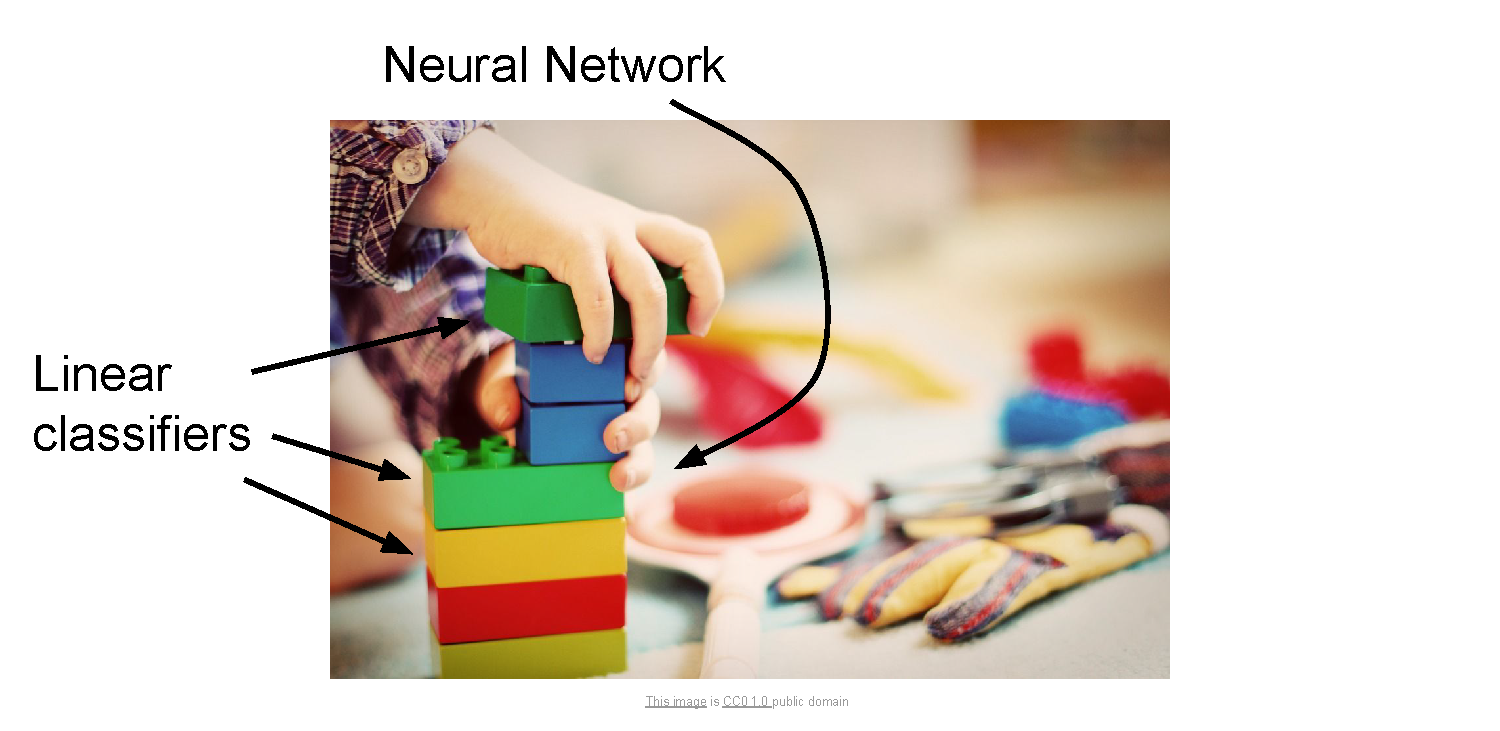 Instead
Image classification using linear classifiers

Need
Score function: raw data to class scores
Loss function: agreement between predicted scores and ground truth labels
Score function
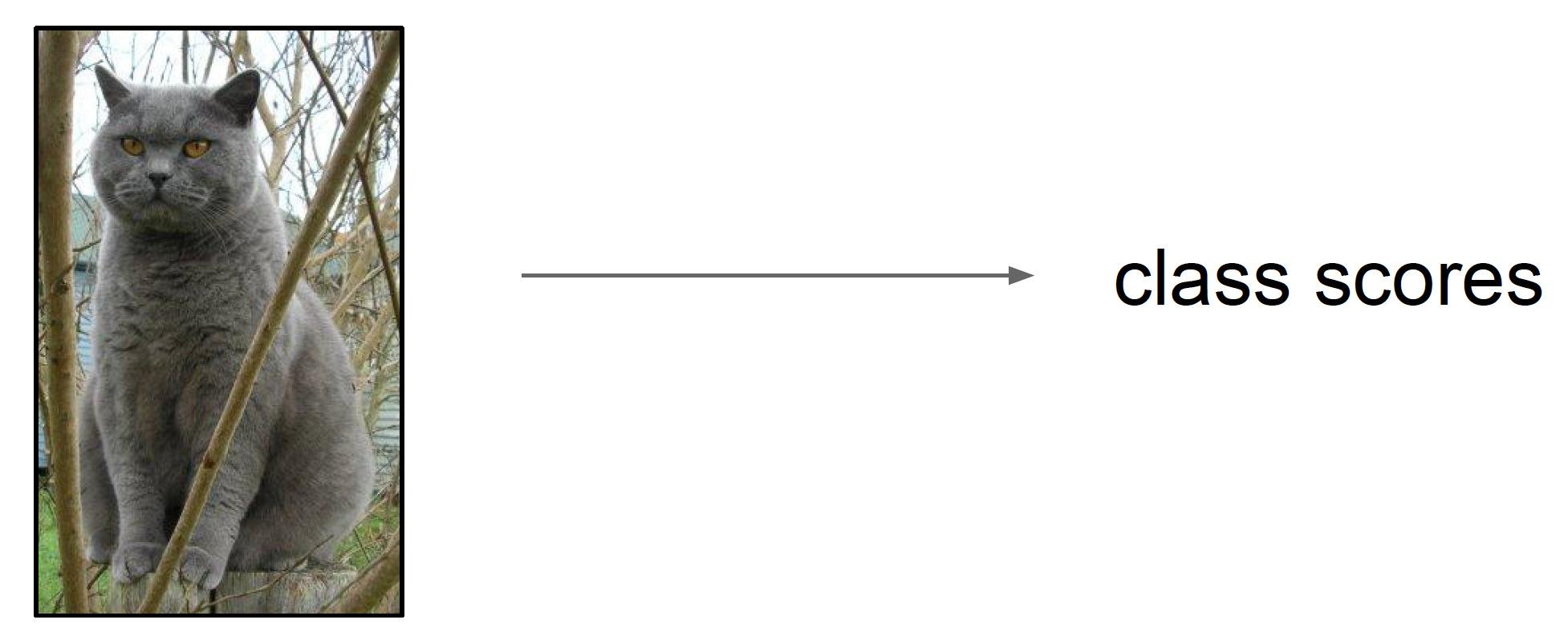 Slides from Andrej Karpathy and Fei-Fei Li
http://vision.stanford.edu/teaching/cs231n/
Score function: f
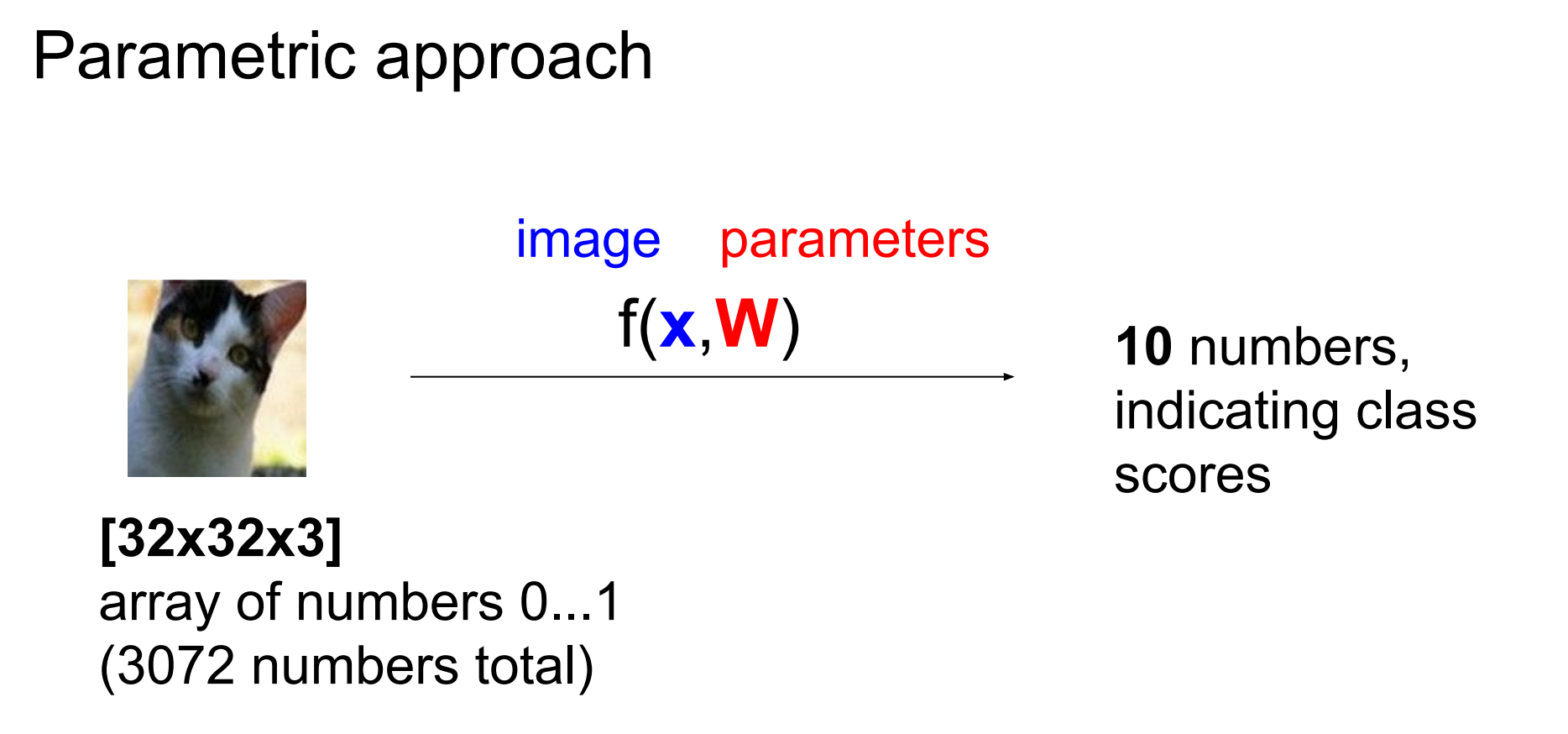 Parametric approach: Linear classifier
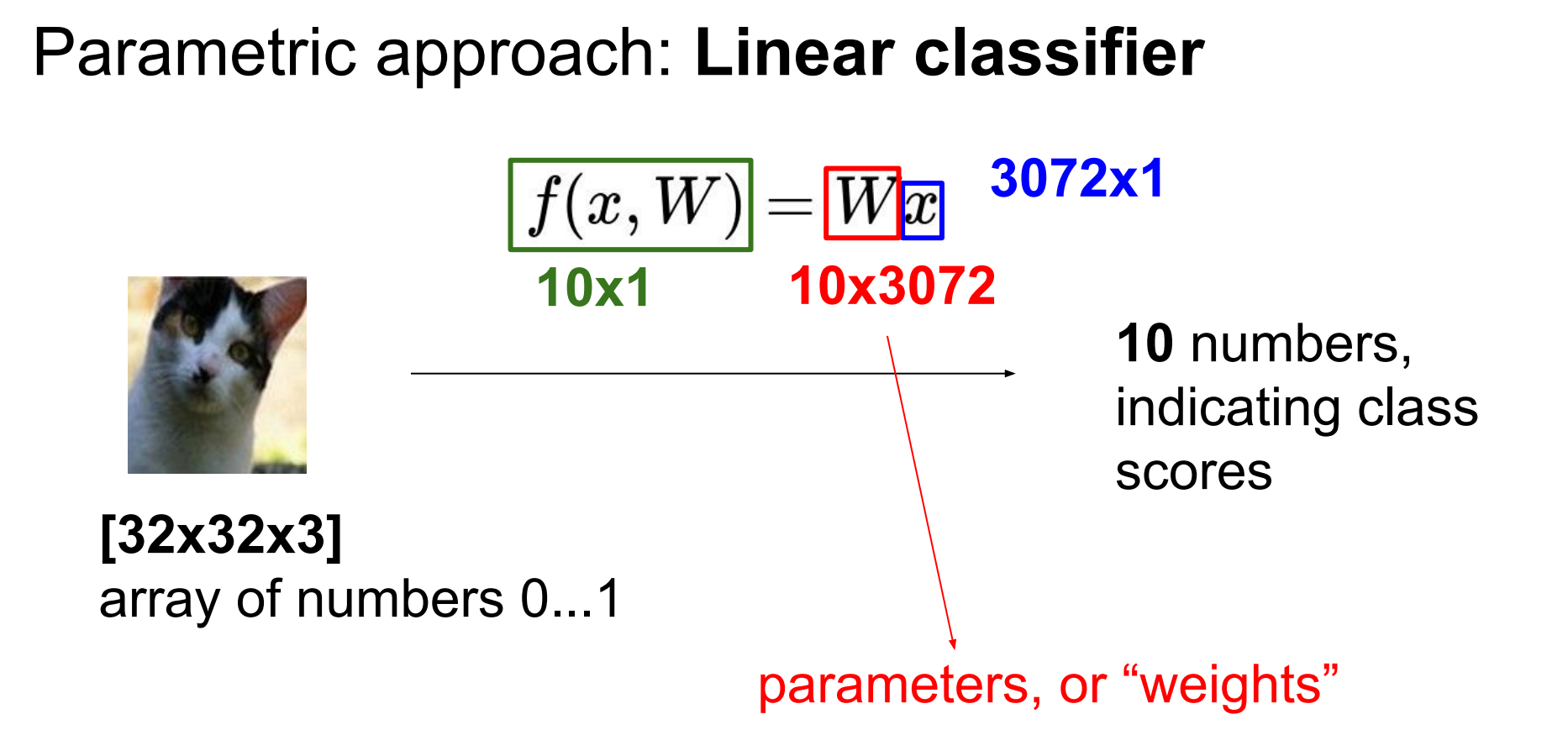 Parametric approach: Linear classifier
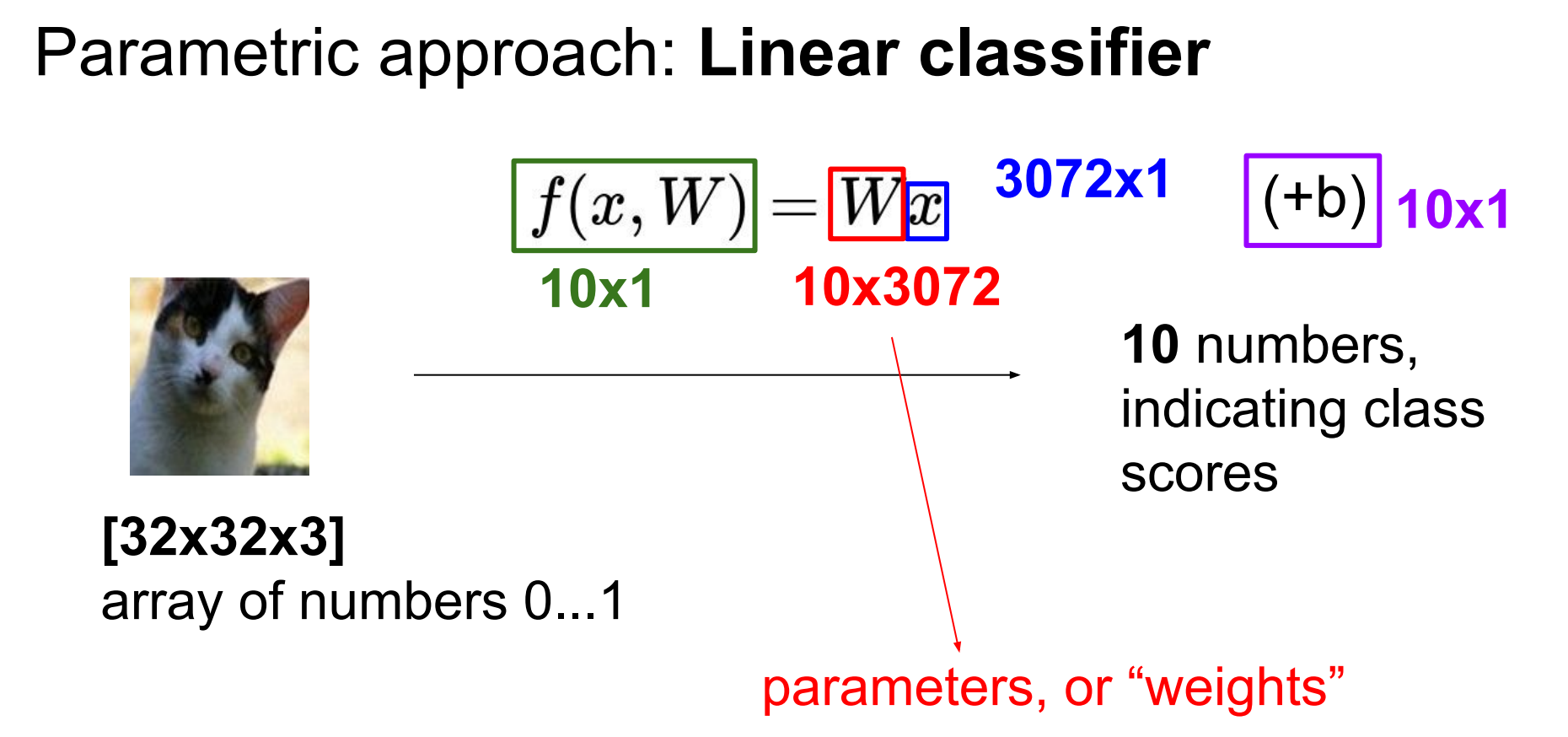 Linear Classifier
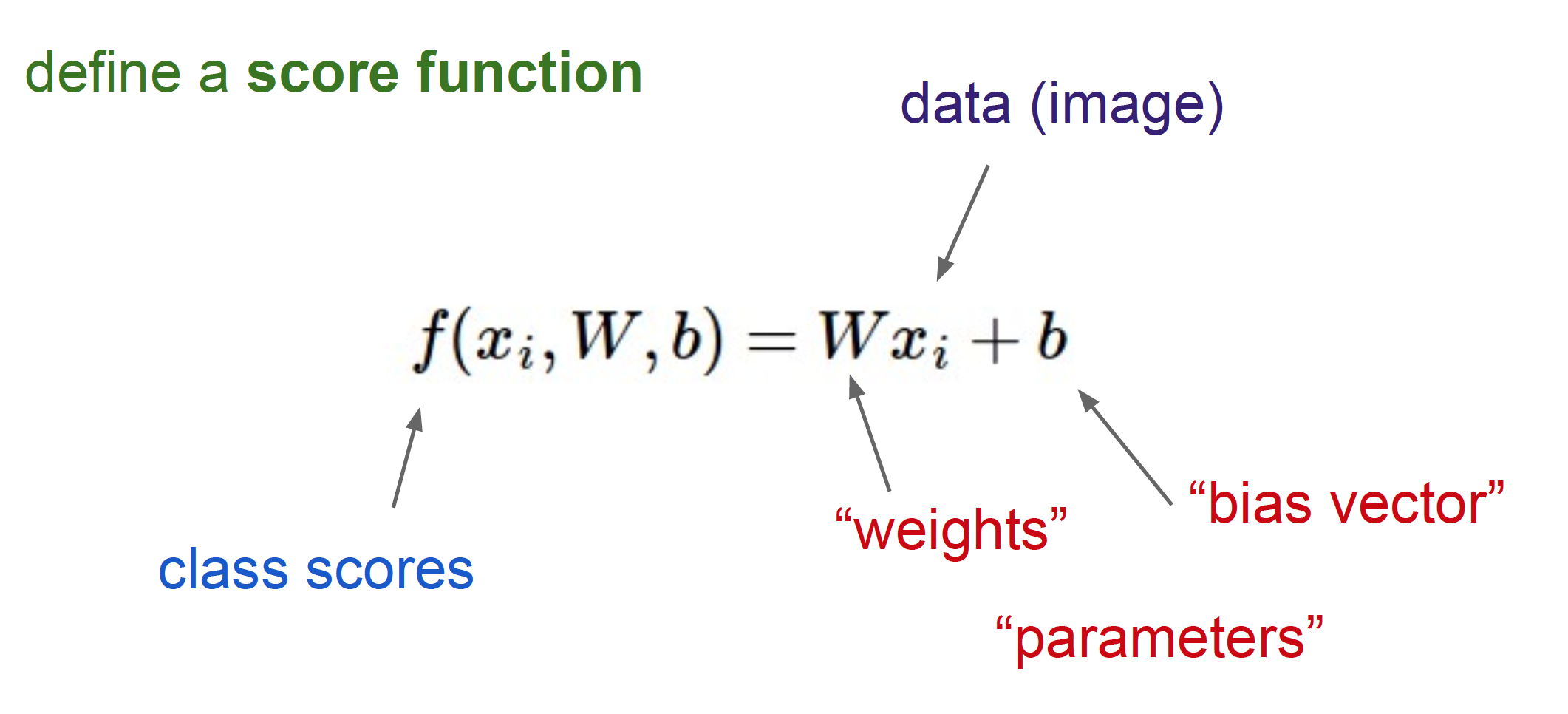 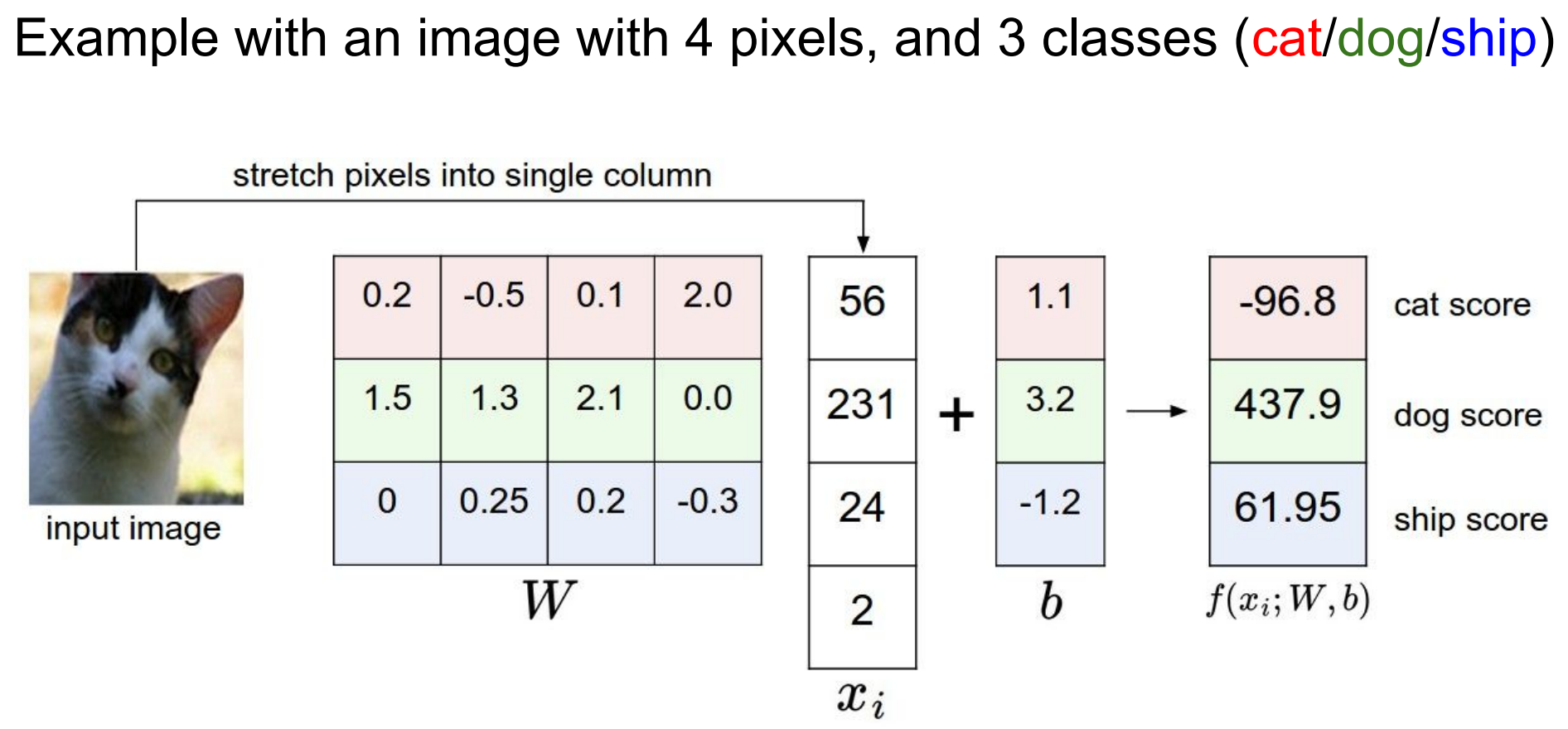 Linear Classifier
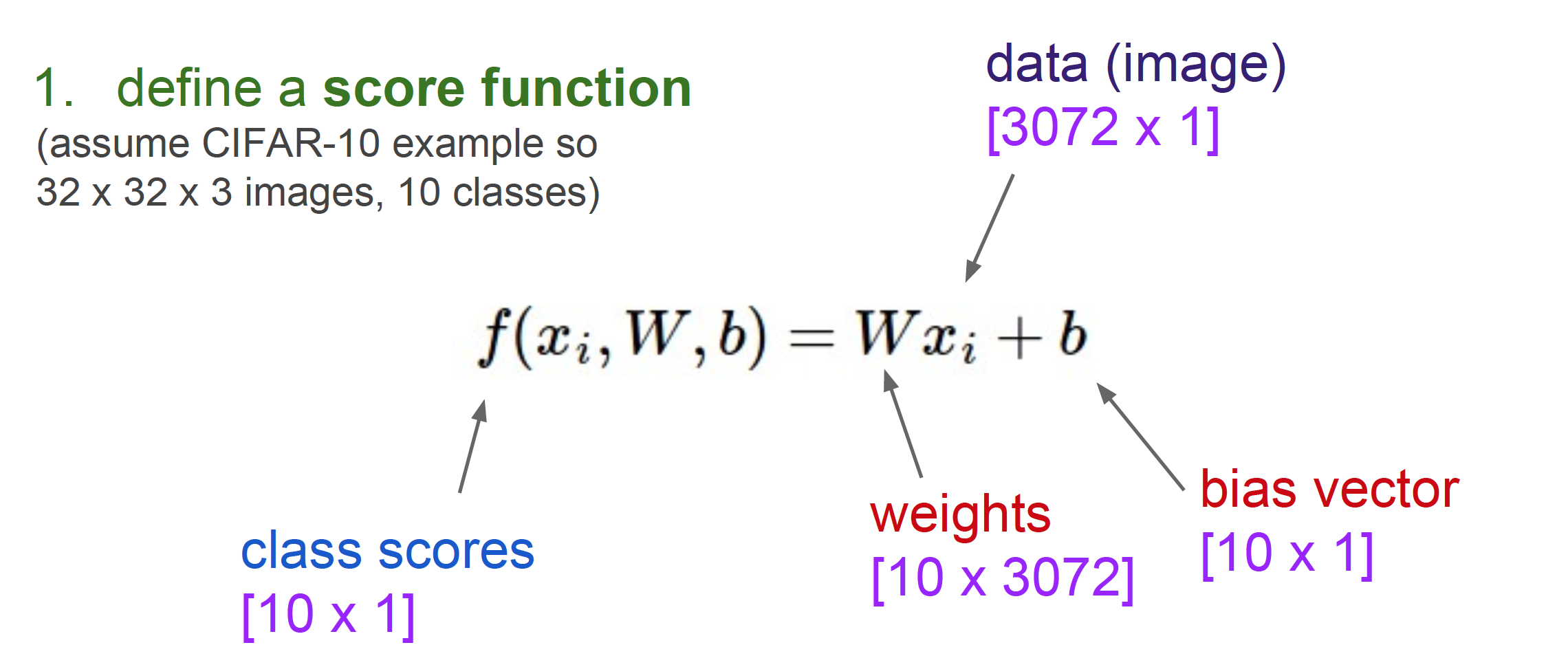 Computing scores
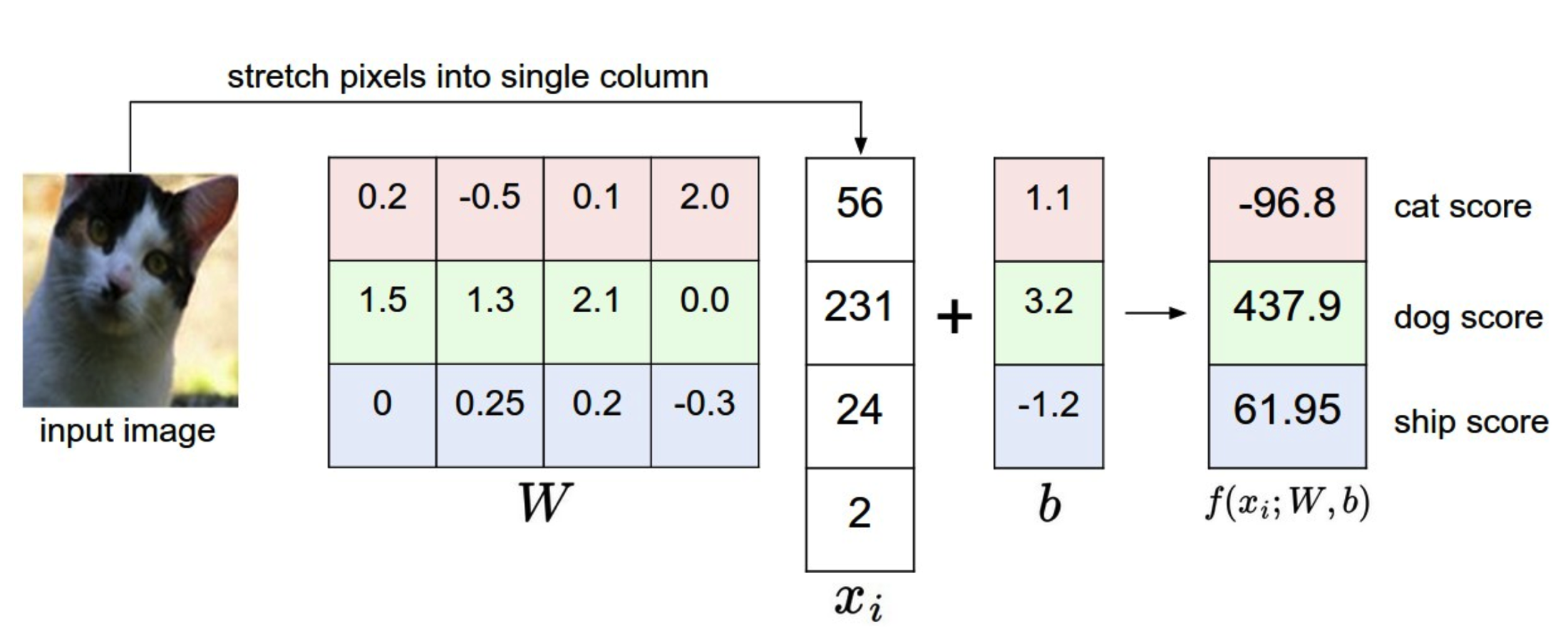 [Speaker Notes: This is a bad cat score]
Interpretation: Template matching
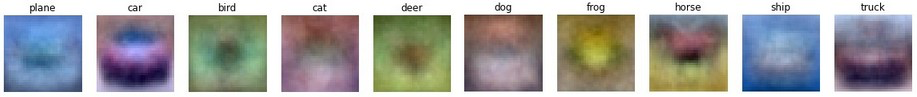 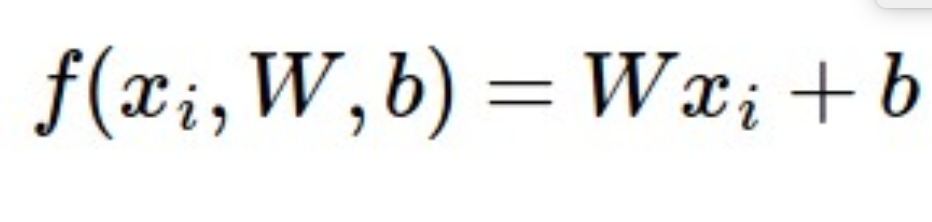 [Speaker Notes: Each row of W is a template for that class]
Geometric Interpretation
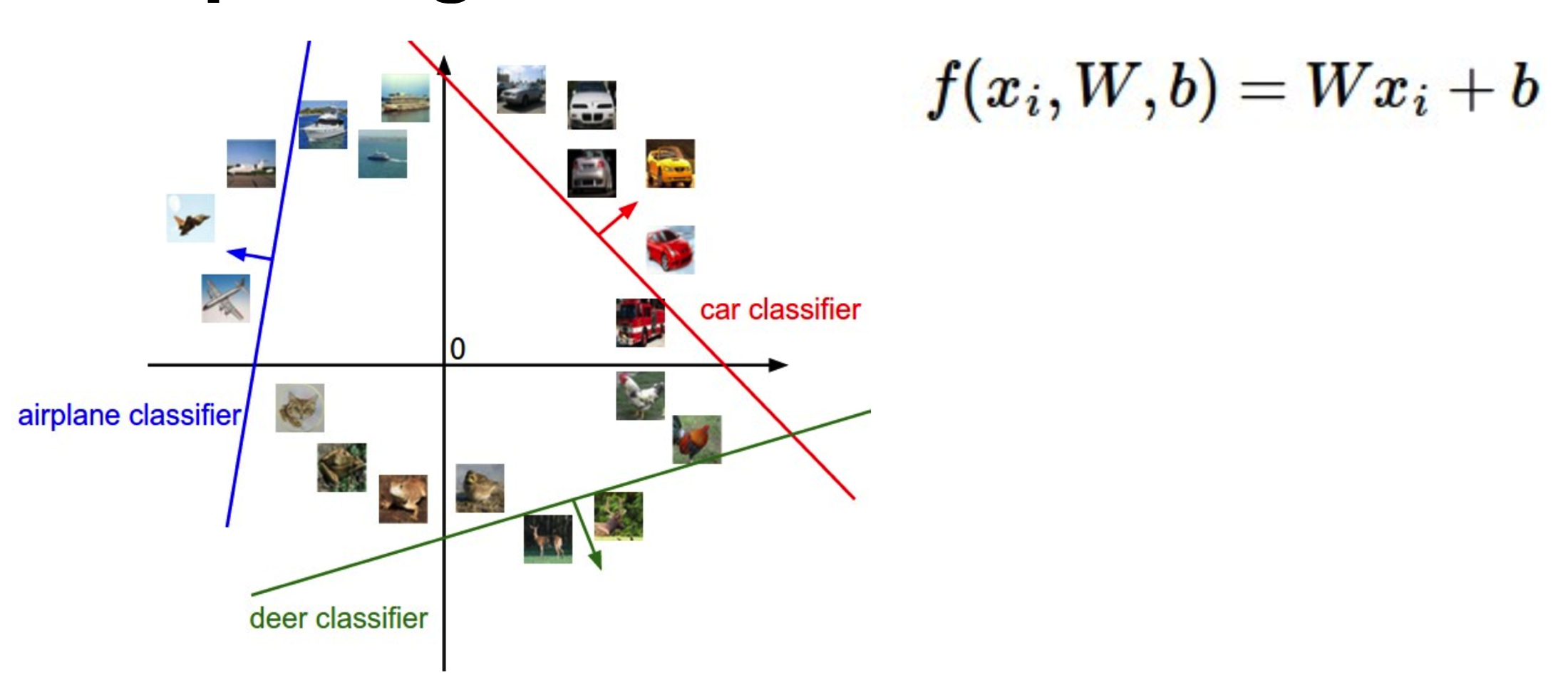 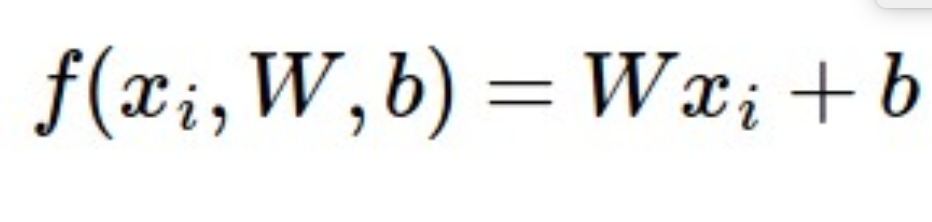 Linear classifiers
Find linear function (hyperplane) to separate positive and negative examples
Which hyperplane is best? We will come back to this later
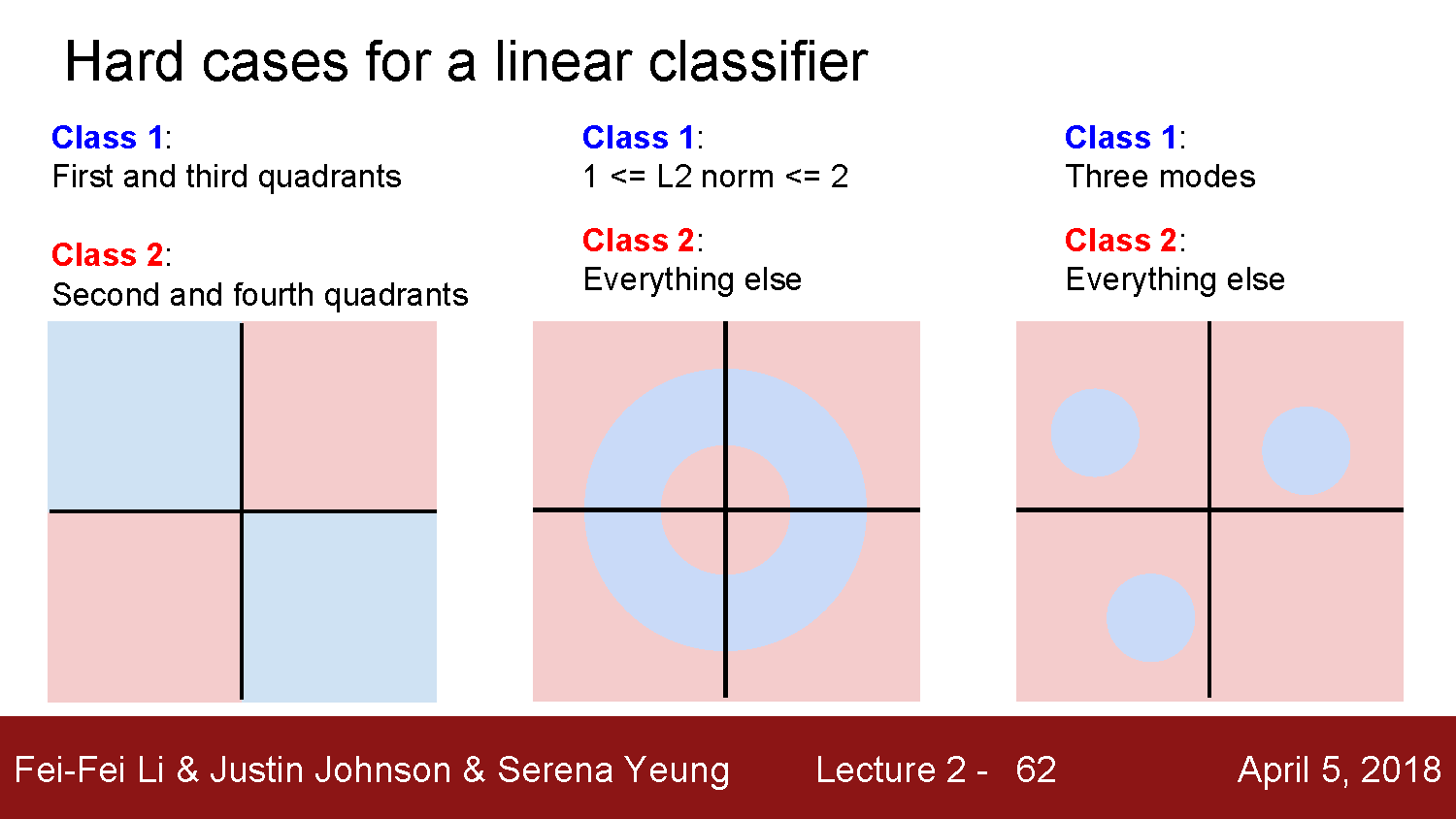 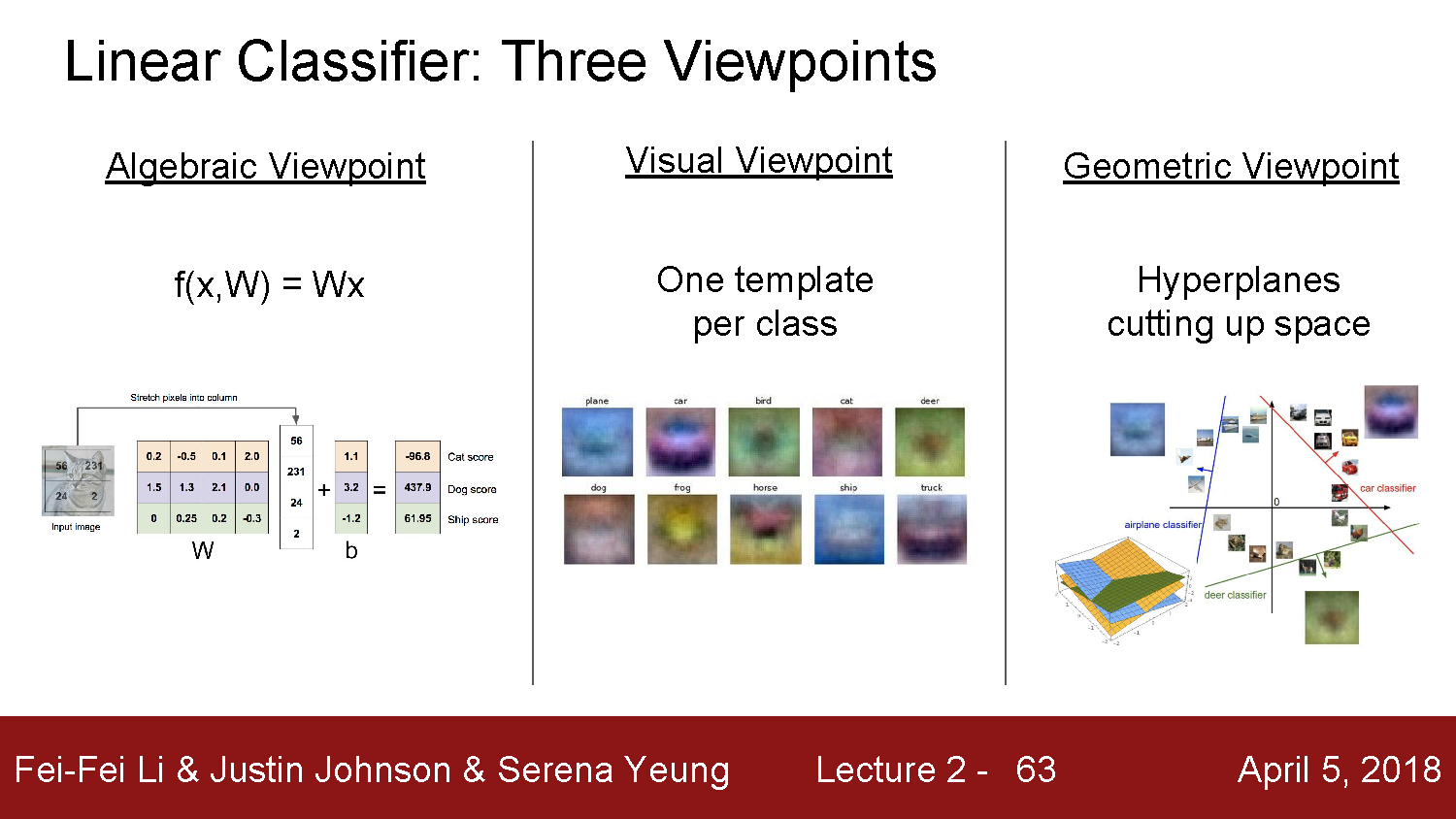 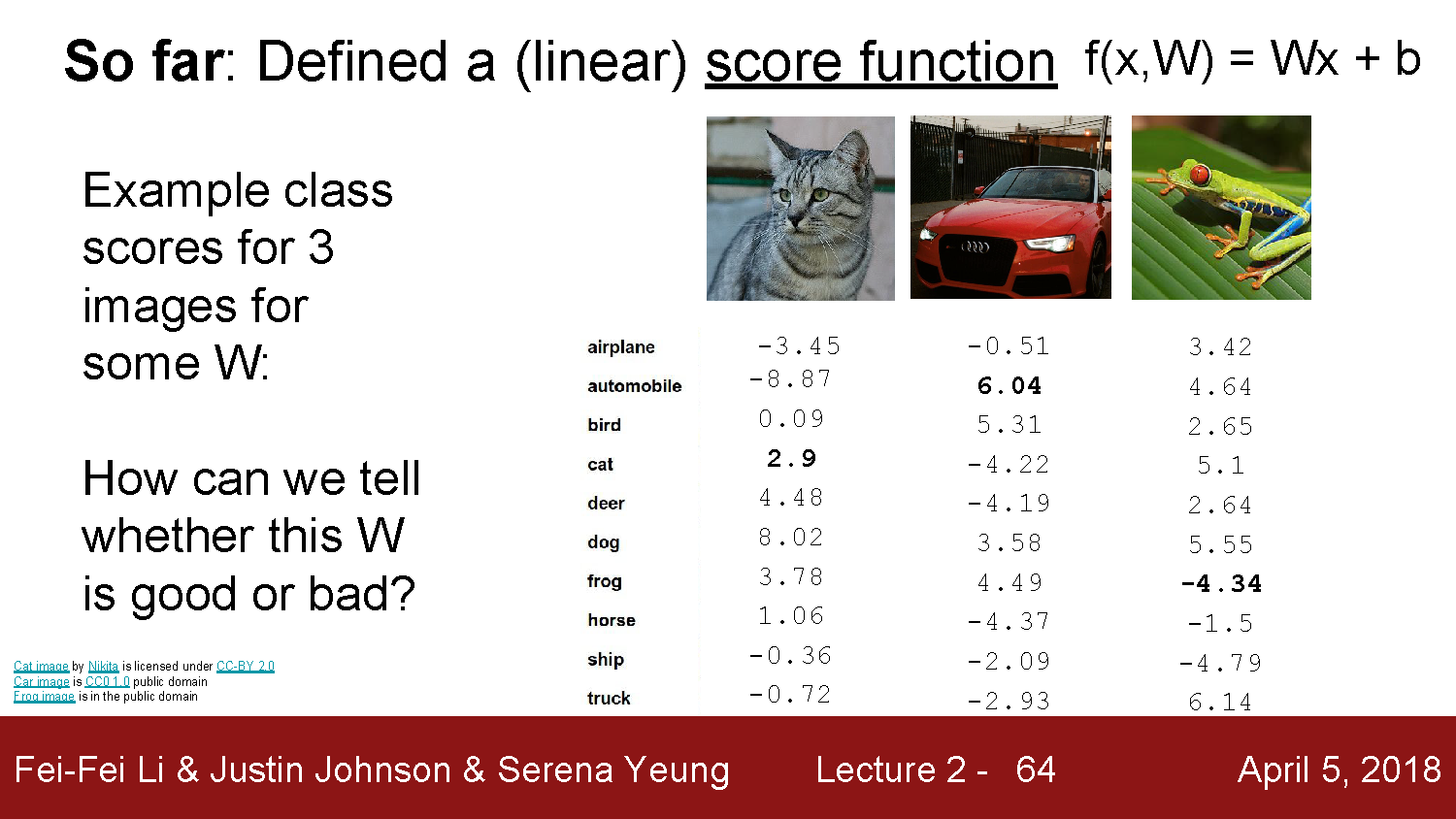 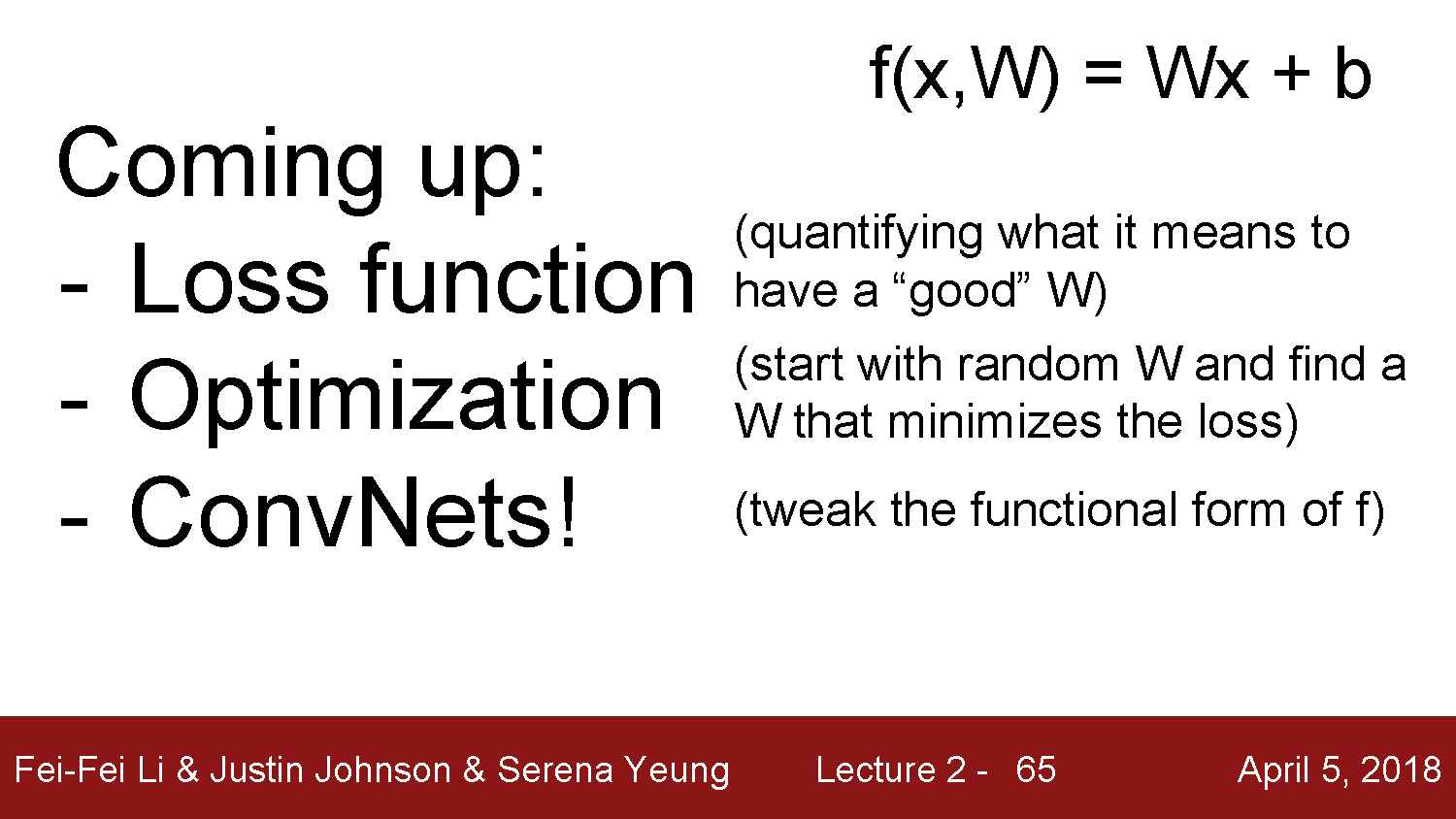 Recap
Learning methods
k-Nearest Neighbors
Linear classification

Classifier outputs a score function giving a score to each class
Today: how do we define how good a classifier is based on the training data? (Spoiler: define a loss function)
Linear classification
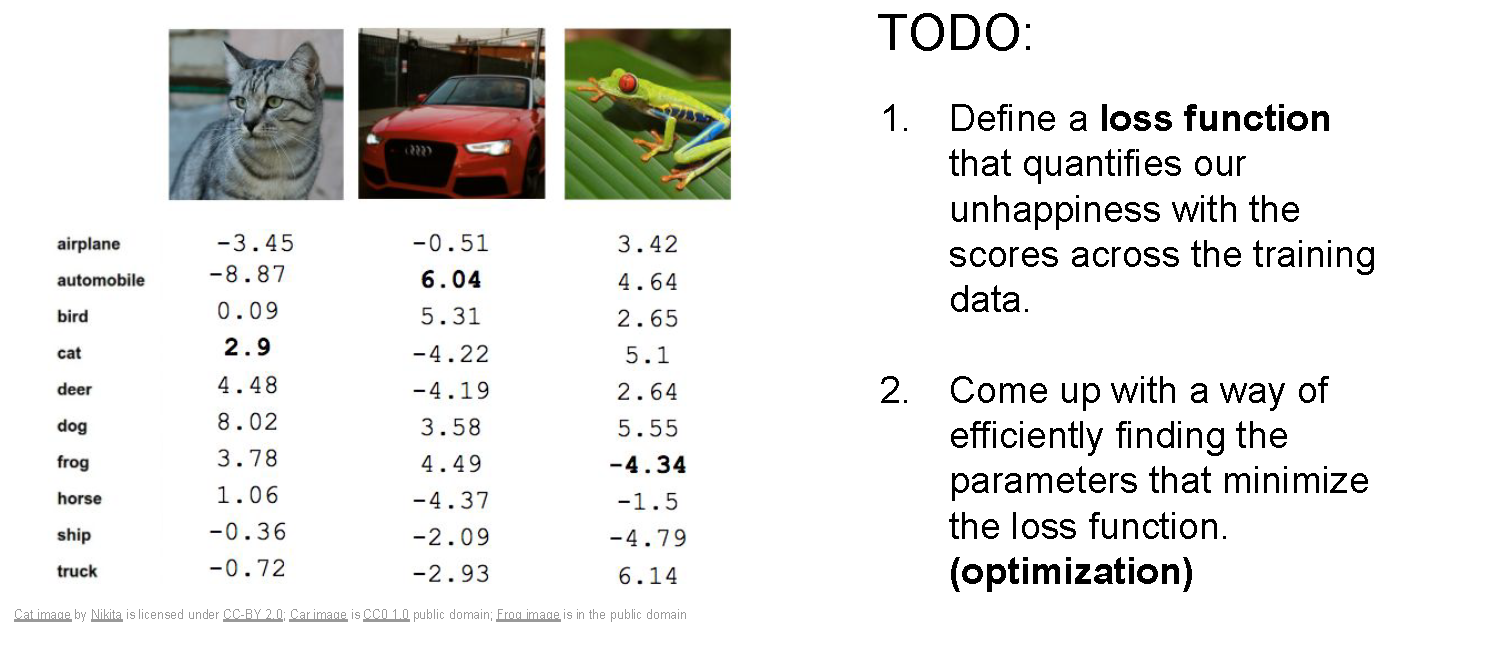 Output scores
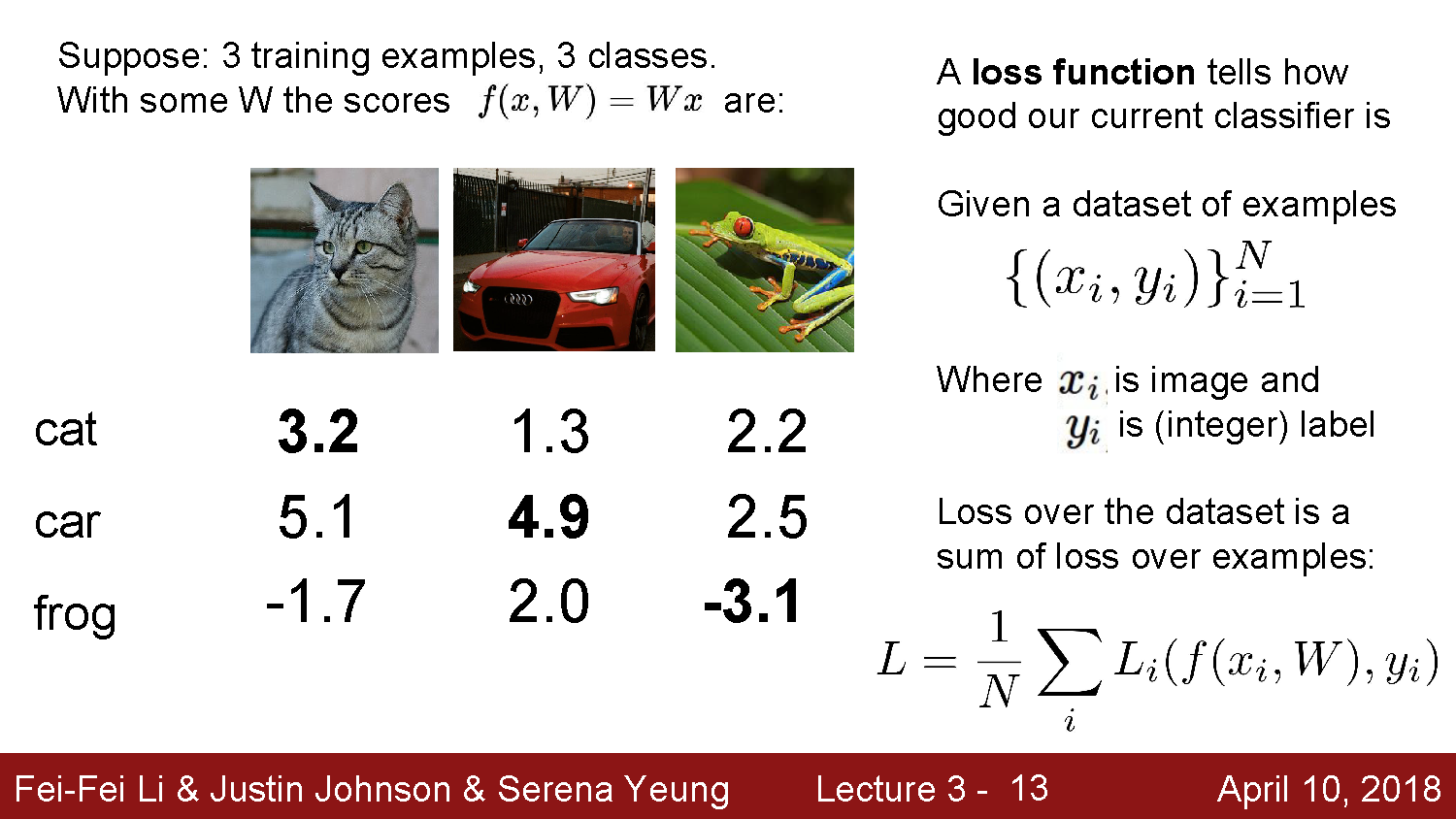 Loss function, cost/objective function
Given ground truth labels (yi), scores f(xi, W)
how unhappy are we with the scores?

Loss function or objective/cost function measures unhappiness

During training, want to find the parameters W that minimizes the loss function
Simpler example: binary classification
Two classes (e.g., “cat” and “not cat”)
AKA “positive” and “negative” classes
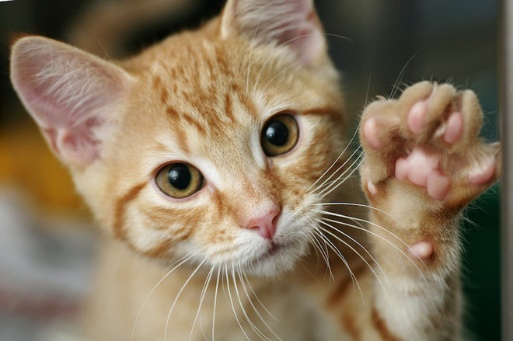 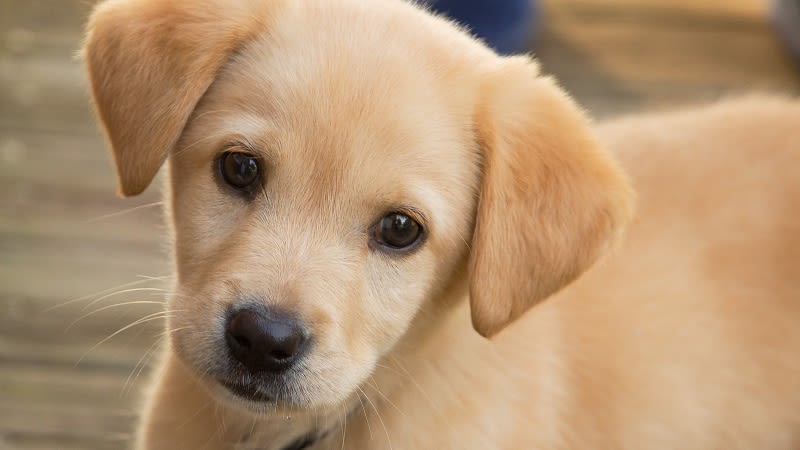 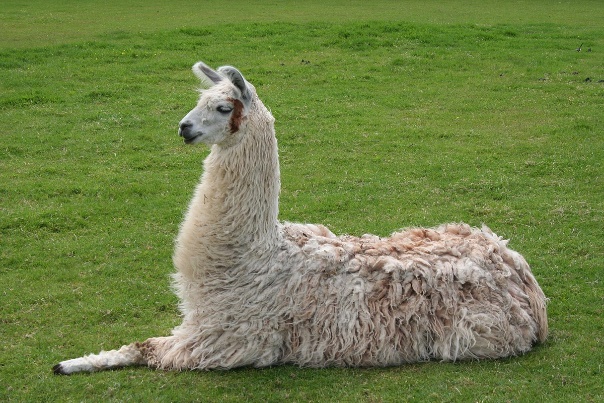 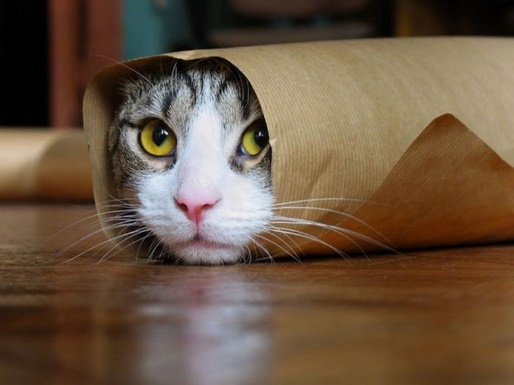 cat
not cat
Linear classifiers
Find linear function (hyperplane) to separate positive and negative examples
Which hyperplane is best?
We need a loss function to decide
What is a good loss function?
One possibility
Number of misclassified examples





Problems: discrete, can’t break ties
We want the loss to lead to good generalization
We want the loss to work for more than 2 classes
Loss: 2
Loss: 0
Loss: 0
Softmax classifier
(score function)
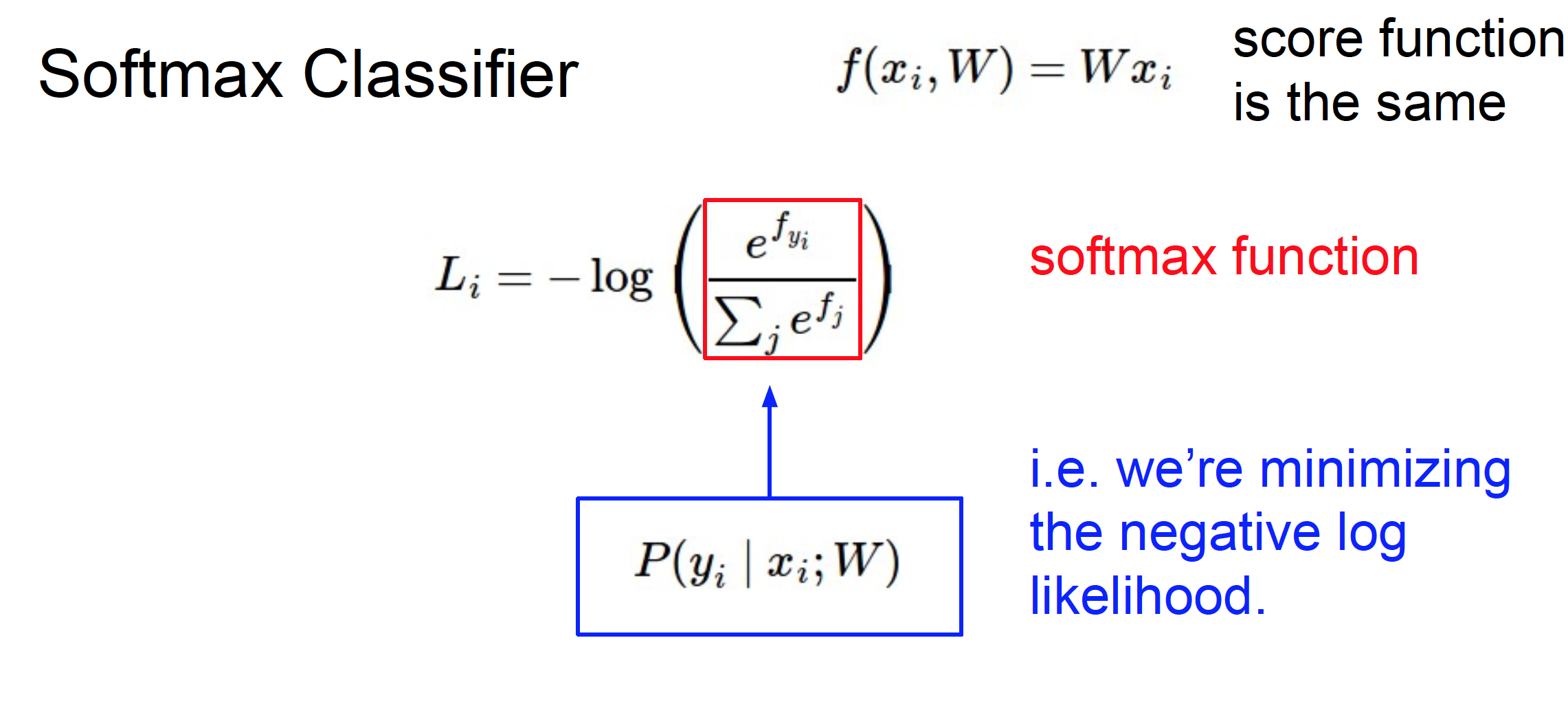 Example with three classes:
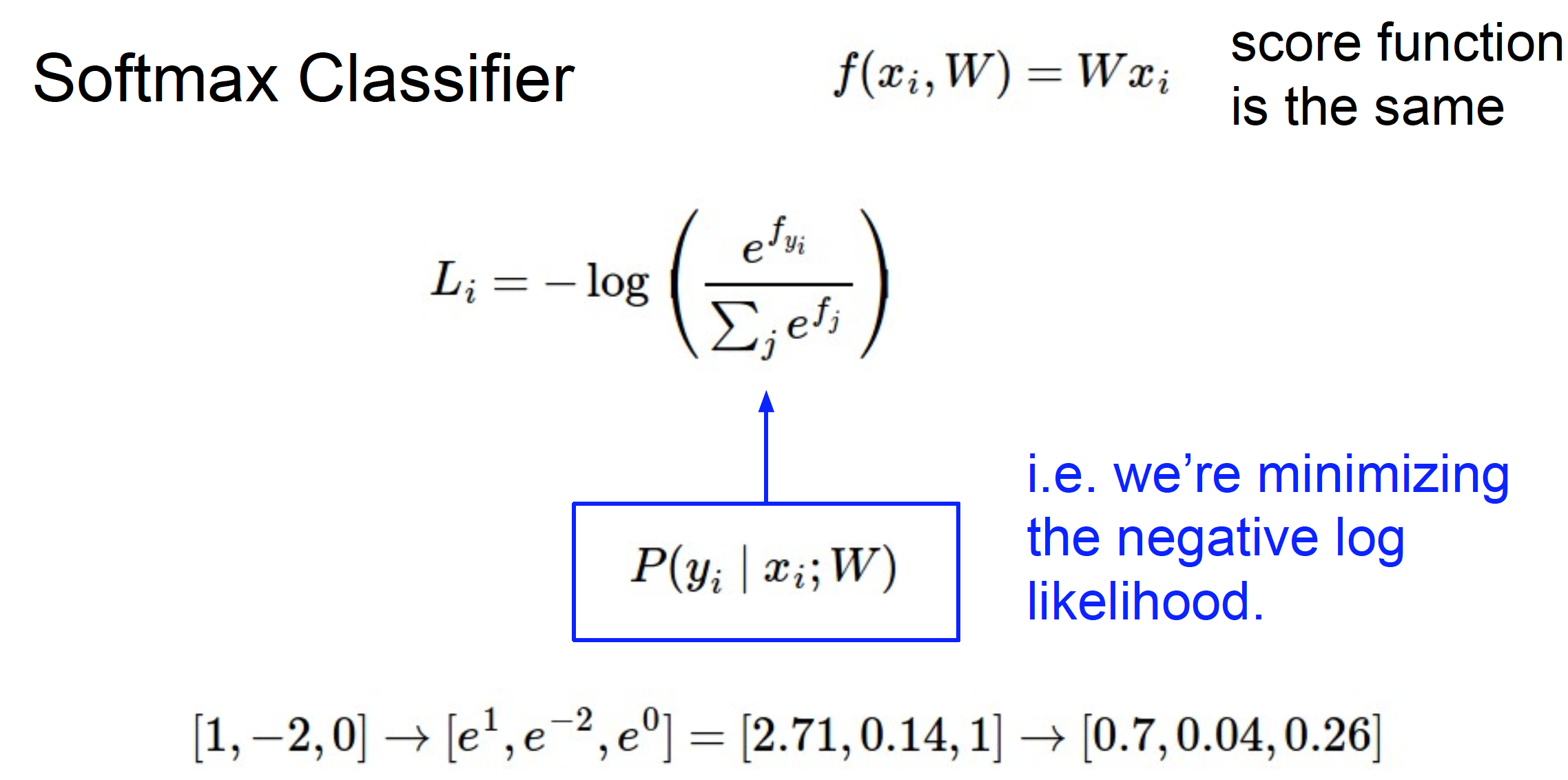 Interpretation: squashes values into probabilities ranging from 0 to 1
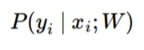 [Speaker Notes: The binary logistic model is used to predict a binary response based on one or more predictor variables (features).
Notation: f_j is the jth element of the vector of class scores f.]
Cross-entropy loss
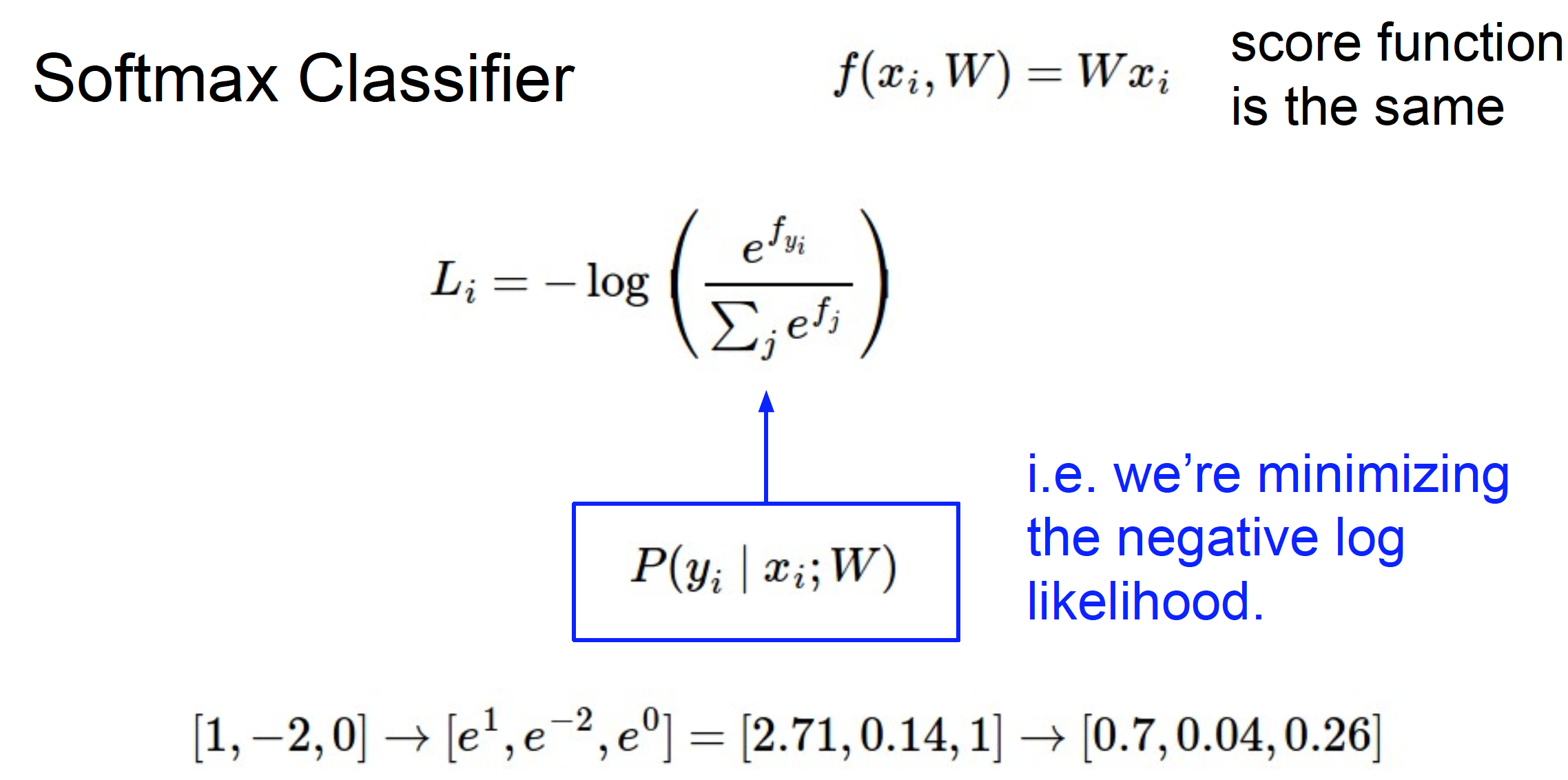 (score function)
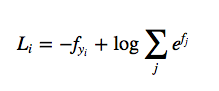 Losses
Cross-entropy loss is just one possible loss function
One nice property is that it reinterprets scores as probabilities, which have a natural meaning

SVM (max-margin) loss functions also used to be popular
But currently, cross-entropy is the most common classification loss
Aside: Loss function interpretation
Probability
Maximum Likelihood Estimation (MLE)
Regularization is Maximum a posteriori (MAP) estimation

Cross-entropy H
p is true distribution (1 for the correct class), q is estimated 
Softmax classifier minimizes cross-entropy
Minimizes the KL divergence (Kullback-Leibler) between the distribution: distance between p and q
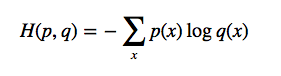 SVM vs. Softmax
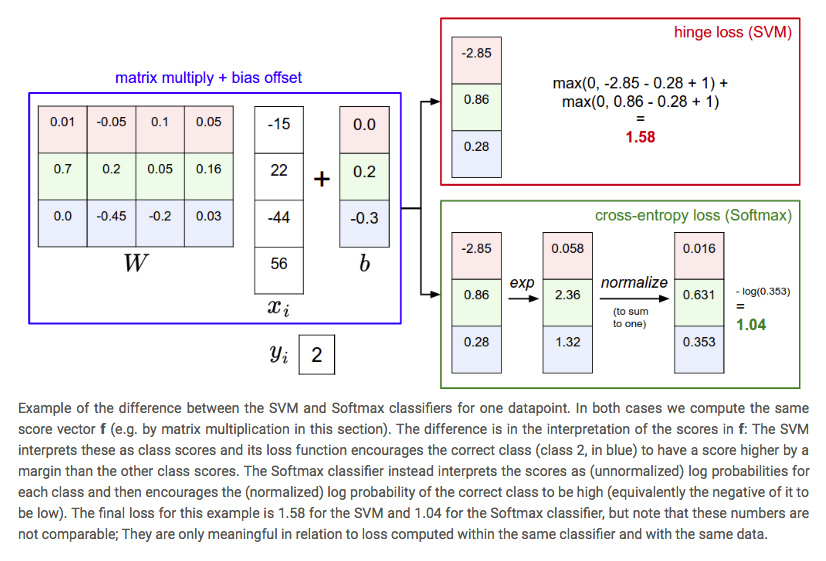 Summary
Have score function and loss function
Currently, score function is based on linear classifier
Next, will generalize to convolutional neural networks
Find W and b to minimize loss
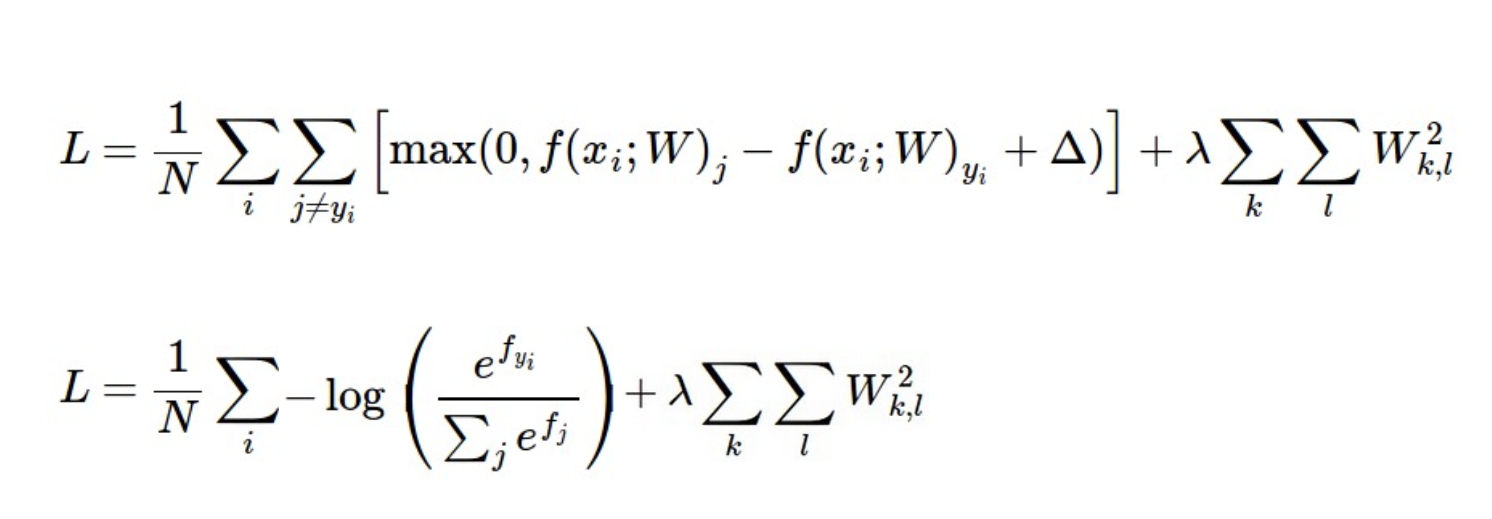 [Speaker Notes: In other words, the Softmax classifier is never fully happy with the scores it produces: the correct class could always have a higher probability and the incorrect classes always a lower probability and the loss would always get better. However, the SVM is happy once the margins are satisfied and it does not micromanage the exact scores beyond this constraint. This can intuitively be thought of as a feature: For example, a car classifier which is likely spending most of its "effort" on the difficult problem of separating cars from trucks should not be influenced by the frog examples, which it already assigns very low scores to, and which likely cluster around a completely different side of the data cloud.]